Microservices&Spring Cloud
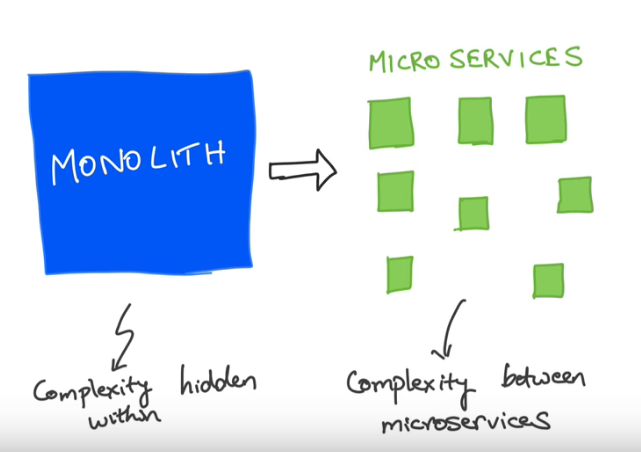 Sept 23rd, 2019
Robotica Technology - By Ayoub Berrais
2
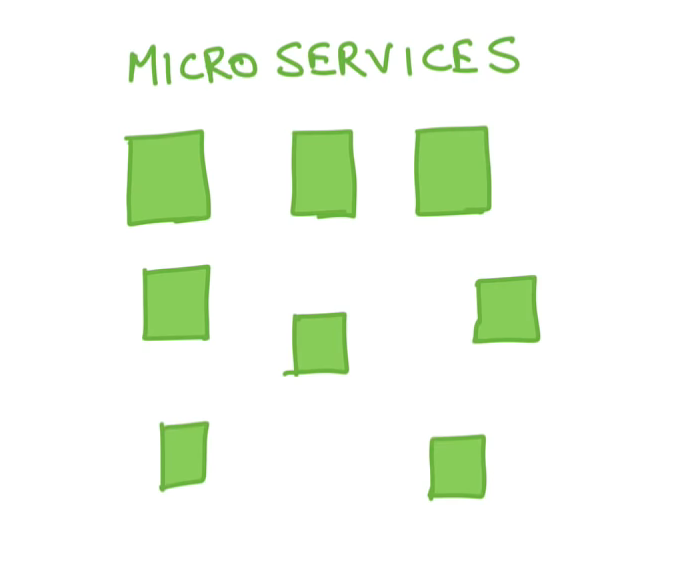 Sept 23rd, 2019
Robotica Technology - By Ayoub Berrais
3
Introduction to Microservices
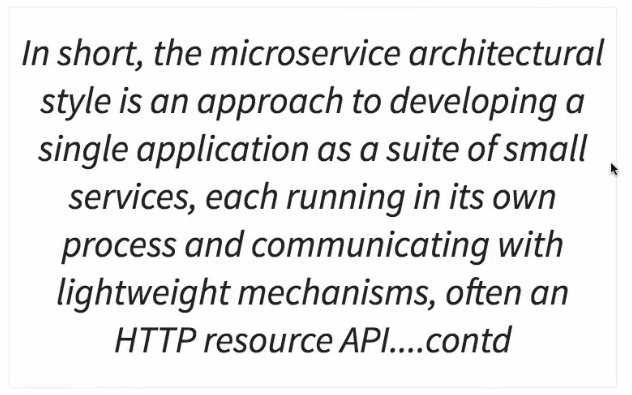 Sept 23rd, 2019
Robotica Technology - By Ayoub Berrais
4
Introduction to Microservices
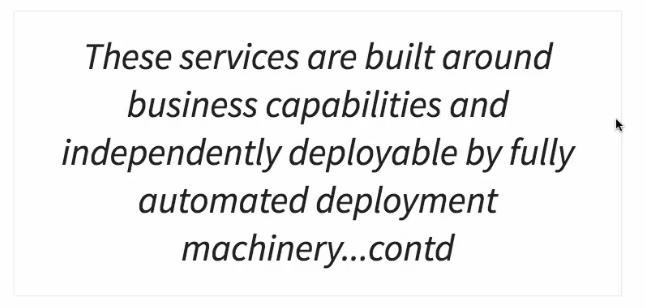 Sept 23rd, 2019
Robotica Technology - By Ayoub Berrais
5
Introduction to Microservices
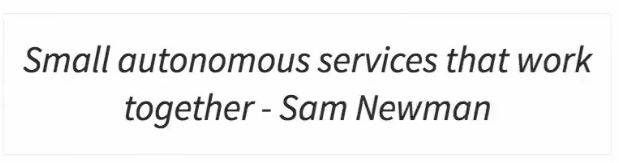 Sept 23rd, 2019
Robotica Technology - By Ayoub Berrais
6
Introduction to Microservices
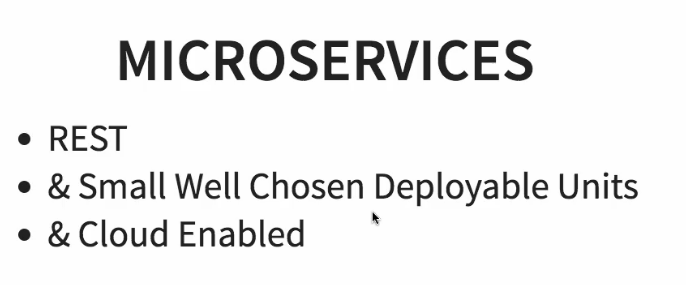 Sept 23rd, 2019
Robotica Technology - By Ayoub Berrais
7
Introduction to Microservices
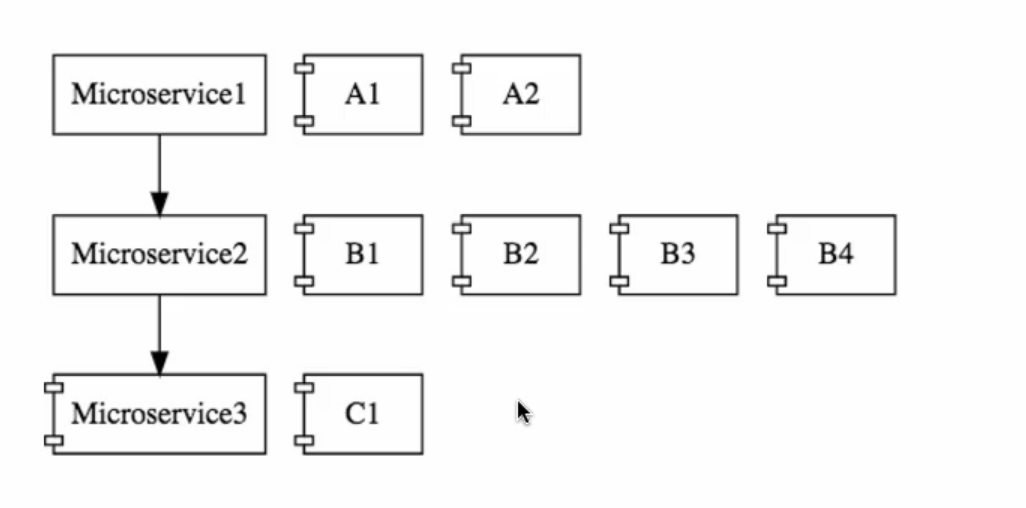 Sept 23rd, 2019
Robotica Technology - By Ayoub Berrais
8
Introduction to Spring Cloud
https://spring.io/projects/spring-cloud
Sept 23rd, 2019
Robotica Technology - By Ayoub Berrais
9
Introduction to Spring Cloud
Sept 23rd, 2019
Robotica Technology - By Ayoub Berrais
10
Introduction to Spring Cloud
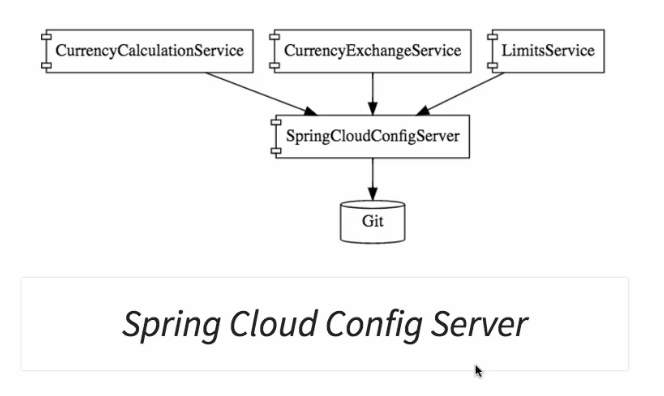 Sept 23rd, 2019
Robotica Technology - By Ayoub Berrais
11
Introduction to Spring Cloud
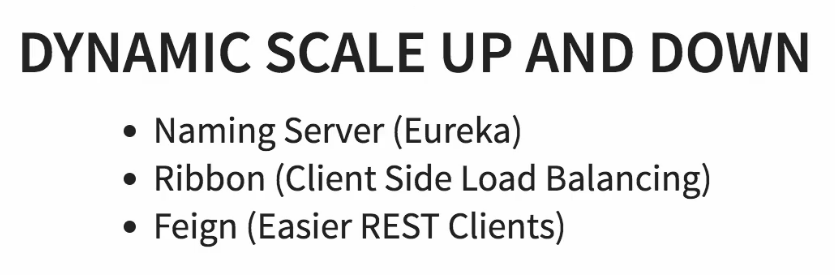 Sept 23rd, 2019
Robotica Technology - By Ayoub Berrais
12
Introduction to Spring Cloud
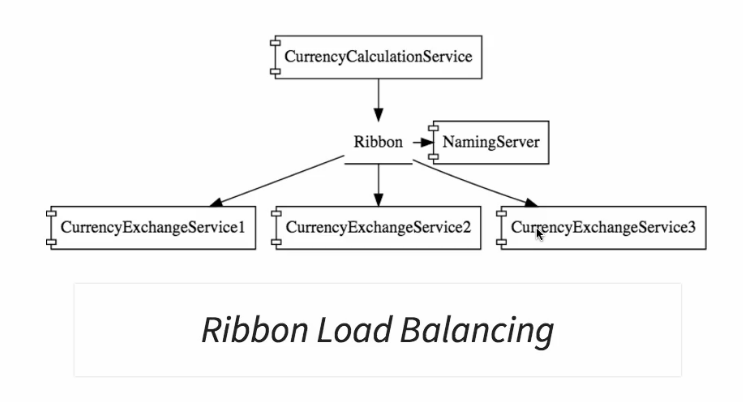 Sept 23rd, 2019
Robotica Technology - By Ayoub Berrais
13
Introduction to Spring Cloud
Sept 23rd, 2019
Robotica Technology - By Ayoub Berrais
14
Introduction to Spring Cloud
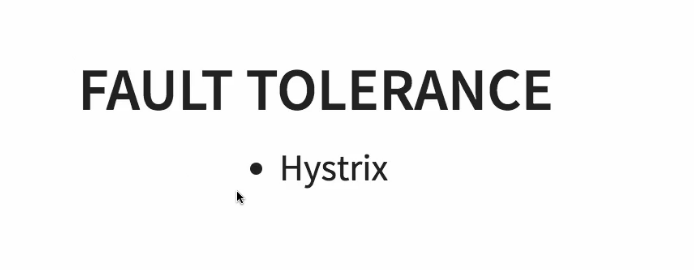 Sept 23rd, 2019
Robotica Technology - By Ayoub Berrais
15
Advantages of Microservices Architectures
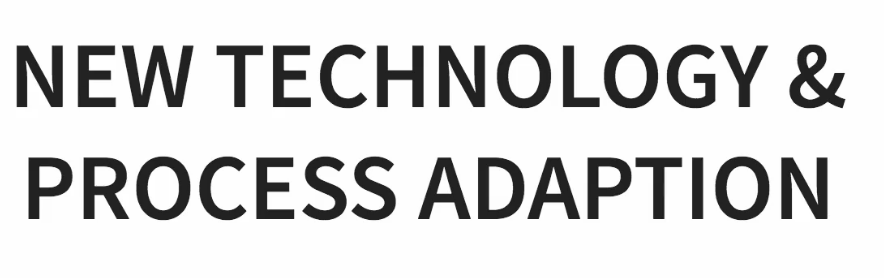 Sept 23rd, 2019
Robotica Technology - By Ayoub Berrais
16
Advantages of Microservices Architectures
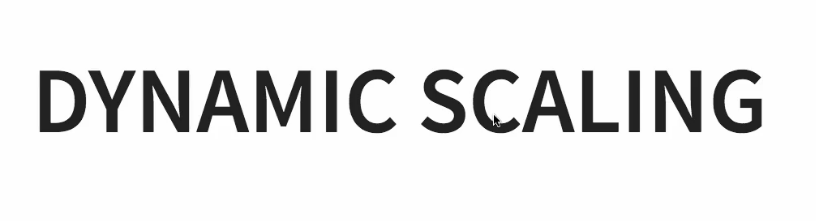 Sept 23rd, 2019
Robotica Technology - By Ayoub Berrais
17
Advantages of Microservices Architectures
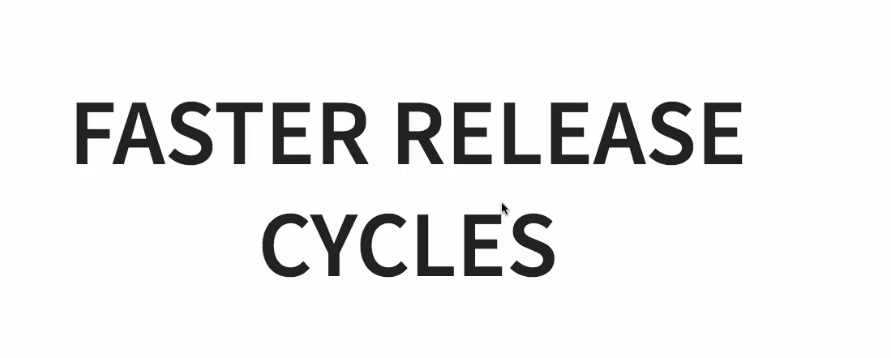 Sept 23rd, 2019
Robotica Technology - By Ayoub Berrais
18
Microservice Components - Standardizing Ports and URL
Sept 23rd, 2019
Robotica Technology - By Ayoub Berrais
19
Urls
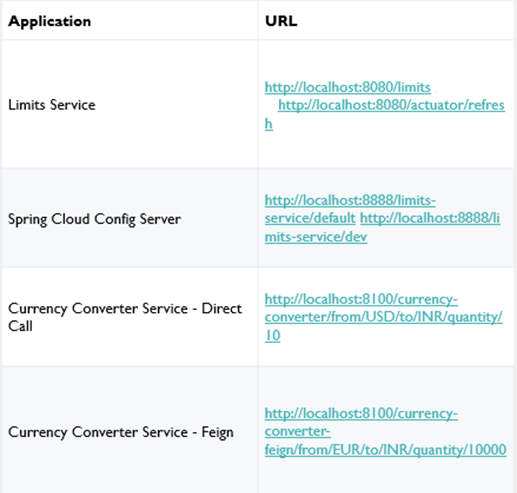 Sept 23rd, 2019
Robotica Technology - By Ayoub Berrais
20
Urls
Sept 23rd, 2019
Robotica Technology - By Ayoub Berrais
21
Intro to Limits Microservices and Spring Cloud Config Server
Sept 23rd, 2019
Robotica Technology - By Ayoub Berrais
22
Intro to Limits Microservices and Spring Cloud Config Server
Create a spring boot project
Name: limits-service
Dependencies: 
Web
Devtool
Actuator
Config client
Sept 23rd, 2019
Robotica Technology - By Ayoub Berrais
23
Limits Microservices and Spring Cloud Config Server
Install eclipse STS: 
https://spring.io/tools3/sts/all
With STS:
you can better start and stop any project inside many launched projects
you can stop all launched projects in one click
You have auto complete feature enables on application.properties

Import project into STS

In case pom.xml has errors:
change 2.1.8.RELEASE version of springboot to 2.1.4.RELEASE.
Project -> Maven -> Update project
Sept 23rd, 2019
Robotica Technology - By Ayoub Berrais
24
Limits Microservices and Spring Cloud Config Server
limits-service-01:
Create LimitsConfigurationController
Test the urls

limits-service-02:
Set min and max in application.properties
Load those values through a Configuration Spring component
Sept 23rd, 2019
Robotica Technology - By Ayoub Berrais
25
Setting up Spring Cloud Config Server
spring-cloud-config-server-03:
Create a new spring cloud config server
Using dependencies: Config Server, Devtools, web
Set project name and ports in properties

Install Git
https://git-scm.com/
Sept 23rd, 2019
Robotica Technology - By Ayoub Berrais
26
Setting up Spring Cloud Config Server
mkdir git-localconfig-repo
cd git-localconfig-repo
git init //create new git repository
In eclipse spring cloud config server project, add a ling to that git config folder: 
Right click on the project -> Build Path -> Link Source -> Browse to the folder
Create inside a new text file: limits-service.properties
Fill inside limits-service.properties 
	limits-service.minimum=8
	limits-service.maximum=888
Sept 23rd, 2019
Robotica Technology - By Ayoub Berrais
27
Setting up Spring Cloud Config Server
git config --global user.email "you@example.com"
  git config --global user.name "Your Name"

git add –A //add all files
git commit –m « first commit»

IF YOU WANT SOME UNEXPLAINED ERROR WITH GITBASH, USE WINDOWS CMD
Sept 23rd, 2019
Robotica Technology - By Ayoub Berrais
28
Setting up Spring Cloud Config Server
@EnableConfigServer

spring.cloud.config.server.git.uri=file://C:/udir/daily/2019/Audaxis/code/jworkspace/SPRING_CLOUD/git-localconfig-repo

http://localhost:8888/limits-service/default
Sept 23rd, 2019
Robotica Technology - By Ayoub Berrais
29
Configuration for Multiple Environments in Git Repository
Add limits-service-dev.properties
And limits-service-qa.properties

git add –A
git commit –m «Dev and QA properties»

See http://localhost:8888/limits-service/dev
http://localhost:8888/limits-service/qa
Sept 23rd, 2019
Robotica Technology - By Ayoub Berrais
30
Connect Limits Service to Spring Cloud Config Server
limits-service-03
application.properties => bootstrap.properties  (loaded before application.properties)
Delete local properties: max and min
spring.cloud.config.uri=http://localhost:8888
Start limits-service
Test http://localhost:8080/limits
Sept 23rd, 2019
Robotica Technology - By Ayoub Berrais
31
Configuring Profiles for Limits Service
limits-service-04
In bootstrap.properties of limits service, spring.profiles.active=dev

For any change in properties: 
Commit changes
Restart client
Sept 23rd, 2019
Robotica Technology - By Ayoub Berrais
32
Create a simple hard coded currency exchange service
currency-exchange-service-05
spring.application.name=currency-exchange-service
Depedencies: web, actuator, devtool
server.port=8000
Test it on: http://localhost:8000/currency-exchange/from/USD/to/TND
Sept 23rd, 2019
Robotica Technology - By Ayoub Berrais
33
Setting up Dynamic Port in the the Response
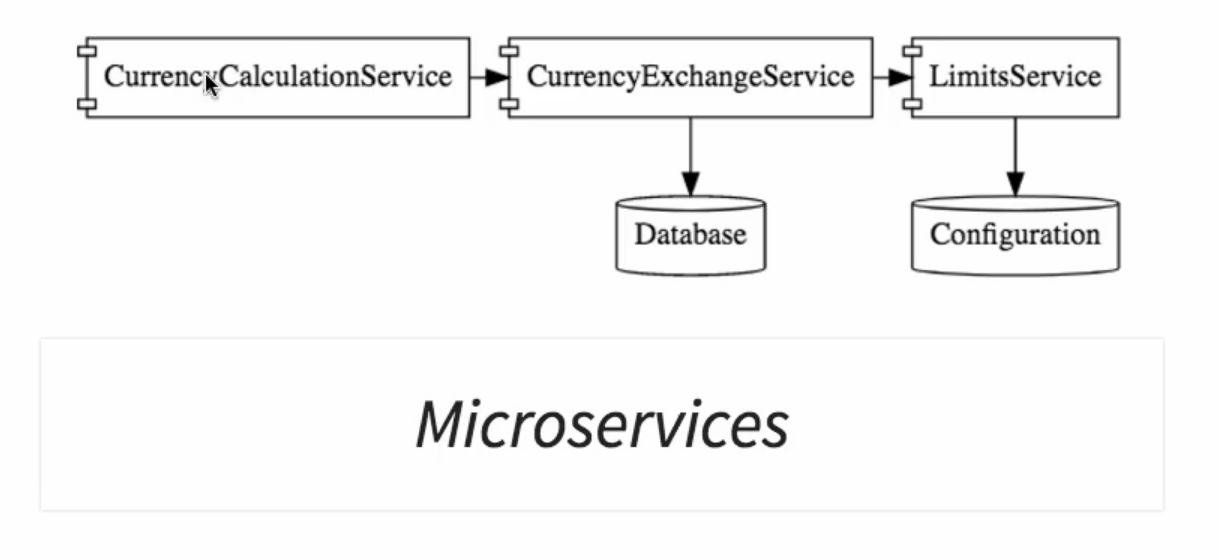 Sept 23rd, 2019
Robotica Technology - By Ayoub Berrais
34
Setting up Dynamic Port in the the Response
We will create many instances of CurrencyExchangeService.
We will add port just to distinguish them from their responses. 
currency-exchange-service-06
Add 2 run configurations on eclipse to run the instances on 2 ports: 
Add in VM arguments: -Dserver.port=8001
Test:
http://localhost:8000/currency-exchange/from/USD/to/TND
http://localhost:8001/currency-exchange/from/USD/to/TND
Sept 23rd, 2019
Robotica Technology - By Ayoub Berrais
35
Configure JPA and Initialized Data
currency-exchange-service-07
<dependency>
<groupId>org.springframework.boot</groupId>
<artifactId>spring-boot-starter-data-jpa</artifactId>
</dependency>
<dependency>
<groupId>com.h2database</groupId>
<artifactId>h2</artifactId>
</dependency>
Sept 23rd, 2019
Robotica Technology - By Ayoub Berrais
36
Configure JPA and Initialized Data
Annotate ExchangeValue entity
Initialize data with data.sql

spring.jpa.show-sql=true
spring.h2.console.enabled=true

Test:
http://localhost:8000/h2-console/
http://localhost:8001/h2-console/

Driver Class: org.h2.Driver
JDBC URL: jdbc:h2:mem:testdb
User Name: sa
Password
Sept 23rd, 2019
Robotica Technology - By Ayoub Berrais
37
Create a JPA Repository
currency-exchange-service-08
Sept 23rd, 2019
Robotica Technology - By Ayoub Berrais
38
Setting up Currency Conversion Microservices
Create new microservice: currency-conversion-service
currency-conversion-service-09

spring.application.name=currency-conversion-service
server.port=8100
Sept 23rd, 2019
Robotica Technology - By Ayoub Berrais
39
Creating a service for currency conversion
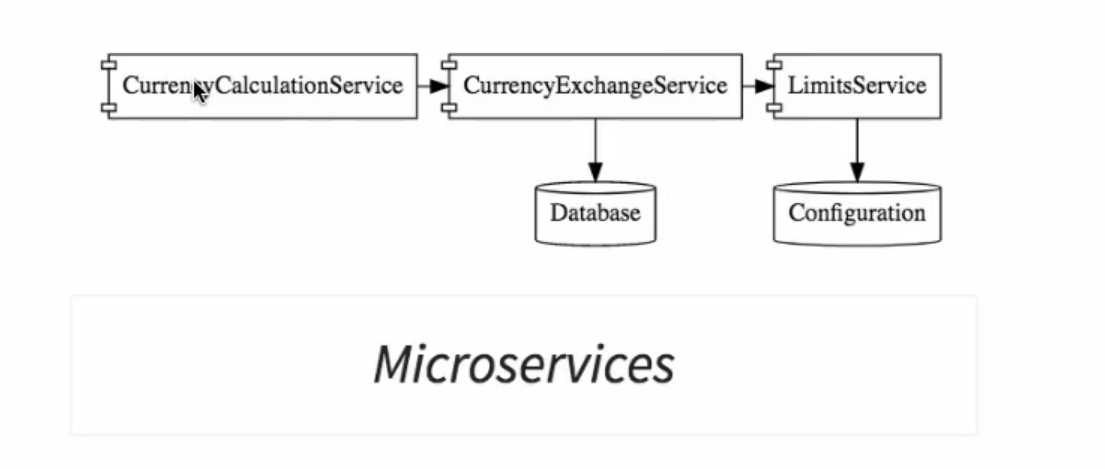 Sept 23rd, 2019
Robotica Technology - By Ayoub Berrais
40
Creating a service for currency conversion
currency-conversion-service-09
Test on: http://localhost:8100/currency-converter/from/EUR/to/TND/quantity/100
Sept 23rd, 2019
Robotica Technology - By Ayoub Berrais
41
Invoking Currency Exchange Microservices from Currency Conversion Micro
currency-conversion-service-10

Using RestTemplate

Testing with: http://localhost:8100/currency-converter/from/EUR/to/TND/quantity/100
Sept 23rd, 2019
Robotica Technology - By Ayoub Berrais
42
Using Feign REST Client for Service Invocation
Feign is a Netflix rest client to make a simpler way to make rest call services

currency-conversion-service-11
Sept 23rd, 2019
Robotica Technology - By Ayoub Berrais
43
Using Feign REST Client for Service Invocation
<dependency>
<groupId>org.springframework.cloud</groupId>
<artifactId>spring-cloud-starter-config</artifactId>
</dependency>

<dependency>
<groupId>org.springframework.cloud</groupId>
<artifactId>spring-cloud-starter-openfeign</artifactId>
</dependency>

@EnableFeignClients("com.hc.jee.currencyconversionservice")
Sept 23rd, 2019
Robotica Technology - By Ayoub Berrais
44
Using Feign REST Client for Service Invocation
Create a proxy for the CurrencyExchangeService
Don’t forget to add ("from") and ("to") as below
(@PathVariable("from") String from, @PathVariable("to") String to);

Implement new mapping method in the controller
Test the new url (with feign): 
http://localhost:8100/currency-converter-feign/from/EUR/to/TND/quantity/100
Sept 23rd, 2019
Robotica Technology - By Ayoub Berrais
45
Setting up client side load balancing with Ribbon
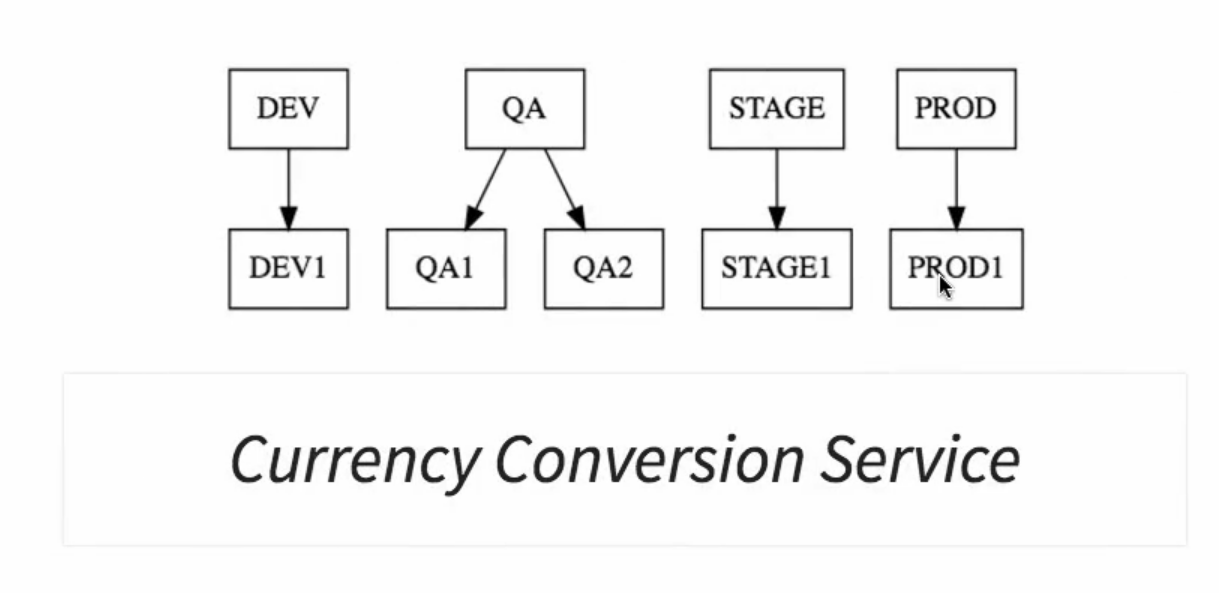 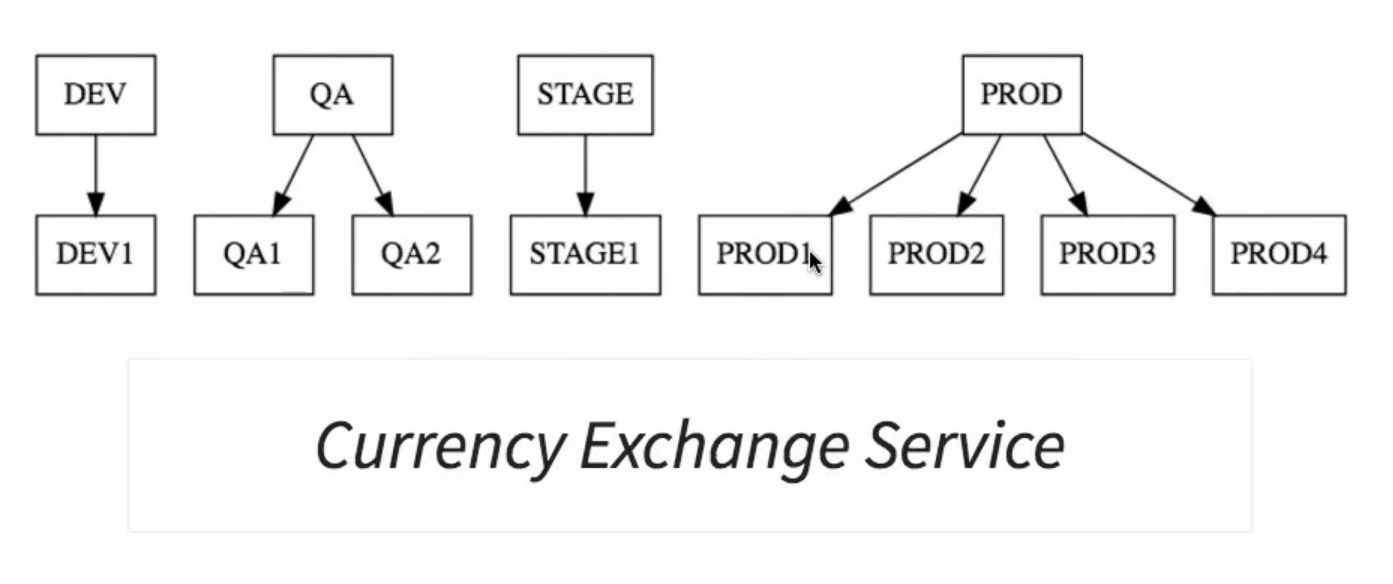 Sept 23rd, 2019
Robotica Technology - By Ayoub Berrais
46
Setting up client side load balancing with Ribbon
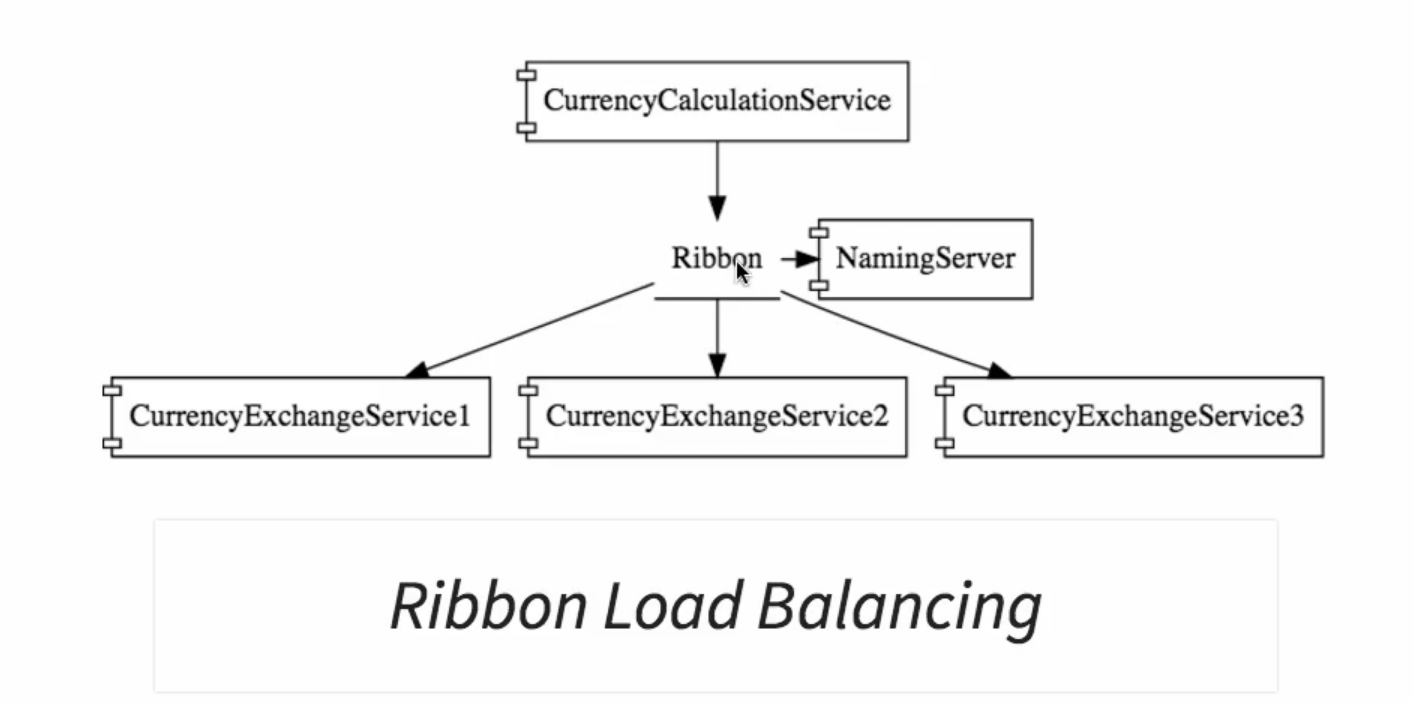 Sept 23rd, 2019
Robotica Technology - By Ayoub Berrais
47
Setting up client side load balancing with Ribbon
currency-conversion-service-12

	<dependency>
			<groupId>org.springframework.cloud</groupId>
			<artifactId>spring-cloud-starter-netflix-ribbon</artifactId>		</dependency>

Enable Ribbon on the proxy: 
@RibbonClient(name="currency-exchange-service")
Sept 23rd, 2019
Robotica Technology - By Ayoub Berrais
48
Setting up client side load balancing with Ribbon
// @FeignClient(name="currency-exchange-service", url="localhost:8000")
@FeignClient(name="currency-exchange-service")
=> Cause we will use more then one instance

Application.properties: 
currency-exchange-service.ribbon.listOfServers=http://localhost:8000,http://localhost:8001

Test that ports are changing every call
http://localhost:8100/currency-converter-feign/from/USD/to/TND/quantity/100
Sept 23rd, 2019
Robotica Technology - By Ayoub Berrais
49
Understand the need for a Naming Server
currency-exchange-service.ribbon.listOfServers=http://localhost:8000,http://localhost:8001
=>
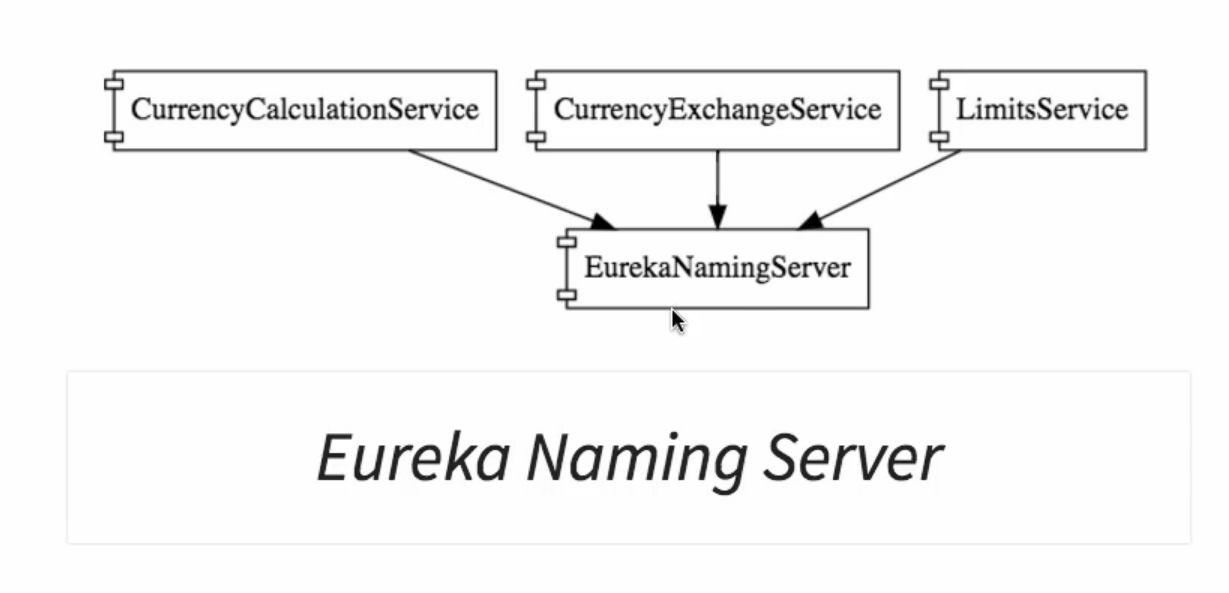 Sept 23rd, 2019
Robotica Technology - By Ayoub Berrais
50
Setting up Eureka Naming Server
Create new microservice 
netflix-eureka-naming-server-13
Dependecies: 
Eureka Server
Config Client
Actuator
DevTools
Sept 23rd, 2019
Robotica Technology - By Ayoub Berrais
51
Connecting Currency Conversion Microservices to Eureka
@EnableEurekaServer
spring.application.name=netflix-eureka-naming-server
server.port=8761
eureka.client.register-with-eureka=false
eureka.client.fetch-registry=false

Test: 
http://localhost:8761/
Sept 23rd, 2019
Robotica Technology - By Ayoub Berrais
52
[Speaker Notes: See how to specify sureka on other ip and port:
https://stackoverflow.com/questions/30850232/how-to-config-multiple-eureka-servers-from-client-in-spring-cloud
eureka.client.serviceUrl.defaultZone=http://localhost:8761/eureka/
eureka.client.serviceUrl.defaultZone=http://<peer1host>:<peer1port>/eureka,http://<peer2host>:<peer2port>/eureka]
Connecting Currency Conversion Microservices to Eureka
currency-conversion-service-14

<dependency>
	<groupId>org.springframework.cloud</groupId>				<artifactId>spring-cloud-starter-netflix-eureka-client</artifactId>	</dependency>

@EnableDiscoveryClient

#currency-exchange-service.ribbon.listOfServers=http://localhost:8000,http://localhost:8001

eureka.client.serviceUrl.defaultZone=http://localhost:8761/eureka/
eureka.client.serviceUrl.defaultZone=http://<peer1host>:<peer1port>/eureka,http://<peer2host>:<peer2port>/eureka
Sept 23rd, 2019
Robotica Technology - By Ayoub Berrais
53
[Speaker Notes: See how to specify sureka on other ip and port:
https://stackoverflow.com/questions/30850232/how-to-config-multiple-eureka-servers-from-client-in-spring-cloud]
Connecting Currency Exchange Microservices to Eureka
currency-exchange-service-15

<dependency>
	<groupId>org.springframework.cloud</groupId>				<artifactId>spring-cloud-starter-netflix-eureka-client</artifactId>	</dependency>

@EnableDiscoveryClienteureka.client.serviceUrl.defaultZone=http://localhost:8761/eureka/
eureka.client.serviceUrl.defaultZone=http://<peer1host>:<peer1port>/eureka,http://<peer2host>:<peer2port>/eureka
Sept 23rd, 2019
Robotica Technology - By Ayoub Berrais
54
[Speaker Notes: See how to specify sureka on other ip and port:
https://stackoverflow.com/questions/30850232/how-to-config-multiple-eureka-servers-from-client-in-spring-cloud]
Distributing calls using Eureka and Ribbon
currency-conversion-service-16

#currency-exchange-service.ribbon.listOfServers=http://localhost:8000,http://localhost:8001

Test that ports are changing every call
http://localhost:8100/currency-converter-feign/from/USD/to/TND/quantity/100
Sept 23rd, 2019
Robotica Technology - By Ayoub Berrais
55
Introduction to API Gateways
Sept 23rd, 2019
Robotica Technology - By Ayoub Berrais
56
Introduction to API Gateways
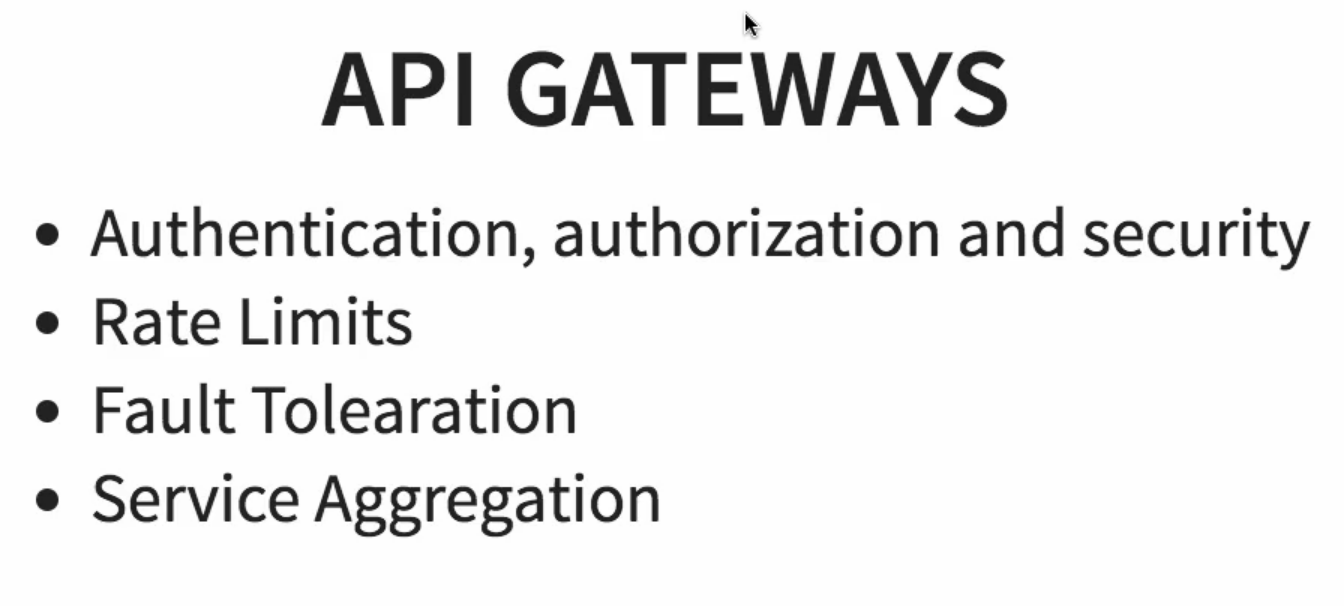 Sept 23rd, 2019
Robotica Technology - By Ayoub Berrais
57
[Speaker Notes: Fault toleration: Some services are not up, I should be able to give some defautl response back
Service aggregation: Instead of giving to a consumer 15 microservices, give him just one interface / one micro service /one api gateway to consume]
Setting up Zuul API Gateway (1)
netflix-zuul-api-gateway-server-16
Dependencies: 
Zuul
Eureka Discovery
DevTools
Actuator
@EnableZuulProxy
@EnableDiscoveryClient
Sept 23rd, 2019
Robotica Technology - By Ayoub Berrais
58
Setting up Zuul API Gateway (2)
spring.application.name=netflix-zuul-api-gateway-server
server.port=8765



eureka.client.service-url.default-zone=http://localhost:8761/eureka
Sept 23rd, 2019
Robotica Technology - By Ayoub Berrais
59
Implementing Zuul Logging Filter
netflix-zuul-api-gateway-server-17
ZuulLoggingFilter
Sept 23rd, 2019
Robotica Technology - By Ayoub Berrais
60
Executing a request through Zuul API Gateway (1)
Be sure to have those running:
Eureka
Exchange service
Conversion service
Run Zuul
Be sure that all of them are displayed on Eureka: http://localhost:8761/
Sept 23rd, 2019
Robotica Technology - By Ayoub Berrais
61
Executing a request through Zuul API Gateway (2)
Will request:http://localhost:8000/currency-exchange/from/EUR/to/TNDThroughhttp://localhost:8765/{application-name}/{uri}

=> http://localhost:8765/currency-exchange-service/currency-exchange/from/EUR/to/TND
Test it + Verify that the request is logged
Sept 23rd, 2019
Robotica Technology - By Ayoub Berrais
62
Executing a request through Zuul API Gateway (3)
2019-05-21 17:27:00.084  INFO 2860 --- [nio-8765-exec-5] c.h.j.d.ZuulLoggingFilter                : request -> org.springframework.cloud.netflix.zuul.filters.pre.Servlet30RequestWrapper@70b647f6 request uri -> /currency-exchange-service/currency-exchange/from/EUR/to/TND
Sept 23rd, 2019
Robotica Technology - By Ayoub Berrais
63
Setting up Zuul API Gateway between Microservices invocations (1)
Setting Zuul between conversion and exchange services
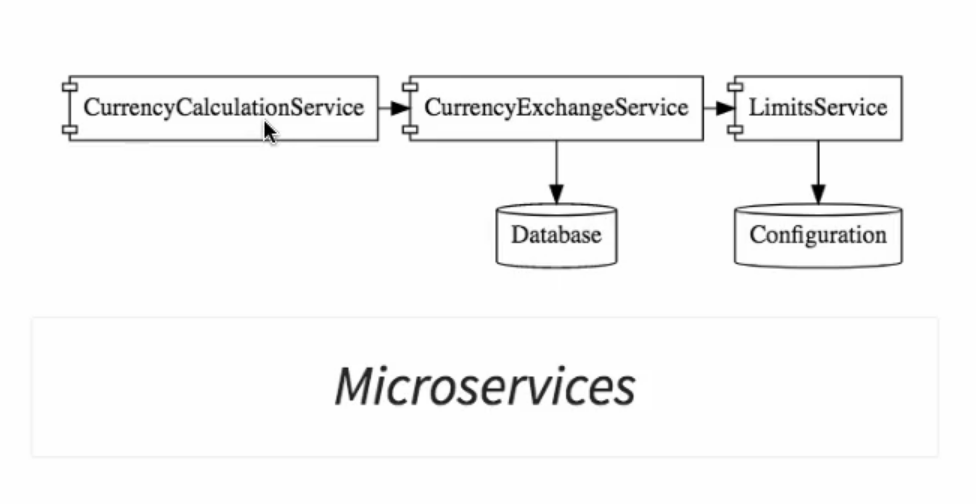 Sept 23rd, 2019
Robotica Technology - By Ayoub Berrais
64
Setting up Zuul API Gateway between Microservices invocations (2)
In project currency-conversion-service-16
In CurrencyExchangeServiceProxy.java
// @FeignClient(name="currency-exchange-service")
@FeignClient(name="netflix-zuul-api-gateway-server")

// @GetMapping("/currency-exchange/from/{from}/to/{to}")
@GetMapping("currency-exchange-service/currency-exchange/from/{from}/to/{to}")
Sept 23rd, 2019
Robotica Technology - By Ayoub Berrais
65
Setting up Zuul API Gateway between Microservices invocations (3)
Request:
http://localhost:8100/currency-converter-feign/from/USD/to/TND/quantity/100

=>
2019-05-21 17:37:13.867  INFO 2860 --- [nio-8765-exec-8] c.h.j.d.ZuulLoggingFilter                : request -> org.springframework.cloud.netflix.zuul.filters.pre.Servlet30RequestWrapper@56801d10 request uri -> /currency-exchange-service/currency-exchange/from/USD/to/TND
Sept 23rd, 2019
Robotica Technology - By Ayoub Berrais
66
Setting up Zuul API Gateway between Microservices invocations (4)
Now I want to pass also requests before conversion service through Zuul
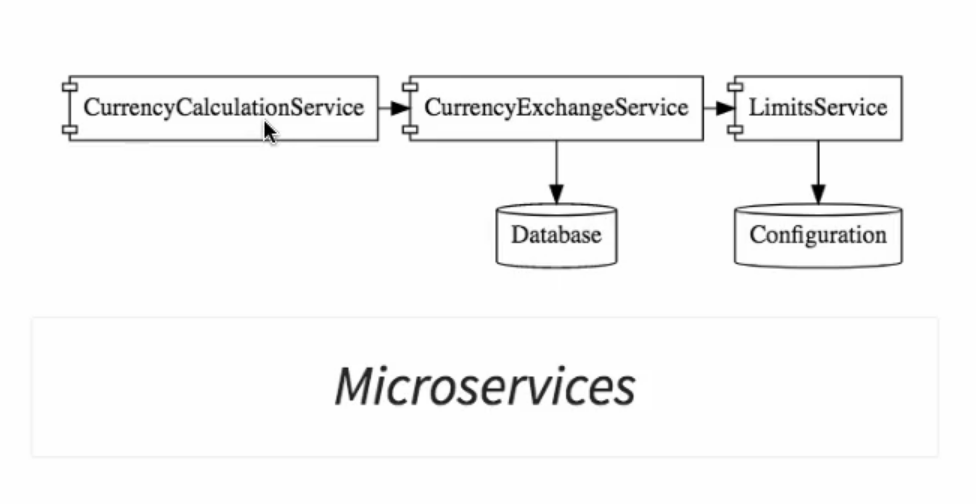 Sept 23rd, 2019
Robotica Technology - By Ayoub Berrais
67
Setting up Zuul API Gateway between Microservices invocations (5)
Will request:http://localhost:8765/{application-name}/{uri}

=> http://localhost:8765/currency-conversion-service/currency-converter-feign/from/USD/to/TND/quantity/100

You will see 2 loggings through Zuul Filter
Sept 23rd, 2019
Robotica Technology - By Ayoub Berrais
68
Setting up Zuul API Gateway between Microservices invocations (6)
2019-05-21 17:48:45.574  INFO 2860 --- [nio-8765-exec-1] c.h.j.d.ZuulLoggingFilter                : request -> org.springframework.cloud.netflix.zuul.filters.pre.Servlet30RequestWrapper@4f0ec6e6 request uri -> /currency-conversion-service/currency-converter-feign/from/USD/to/TND/quantity/100
2019-05-21 17:48:45.646  INFO 2860 --- [nio-8765-exec-2] c.h.j.d.ZuulLoggingFilter                : request -> org.springframework.cloud.netflix.zuul.filters.pre.Servlet30RequestWrapper@4a5b833a request uri -> /currency-exchange-service/currency-exchange/from/USD/to/TND
Sept 23rd, 2019
Robotica Technology - By Ayoub Berrais
69
Introduction to Distributed Tracing
Spring Cloud Sleuth + Zipkin
Assign an id for each request
Zipkin: distributed tracing system
Traces will be collected in RabbitMQ
Then sent to Zipkin
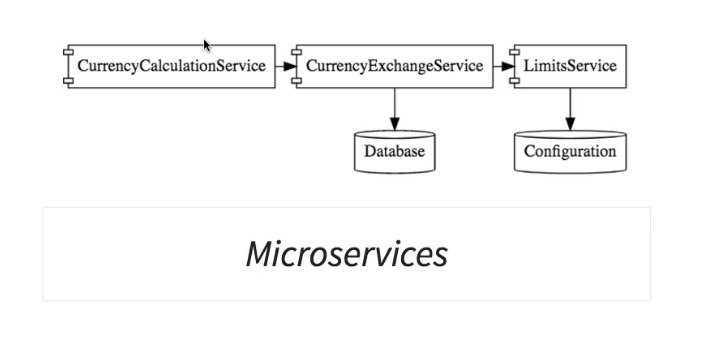 Sept 23rd, 2019
Robotica Technology - By Ayoub Berrais
70
Implementing Spring Cloud Sleuth (1)
We will choose to add Spring Cloud Sleuth to: 
Convervsion service
Exchange service
Zuul (api gateway)

netflix-zuul-api-gateway-server-18
Sept 23rd, 2019
Robotica Technology - By Ayoub Berrais
71
Implementing Spring Cloud Sleuth (2)
<dependency>
		<groupId>org.springframework.cloud</groupId>							<artifactId>spring-cloud-starter-sleuth</artifactId>		
</dependency>

@Bean
public Sampler defaultSampler(){
return Sampler.ALWAYS_SAMPLE;
}
Sept 23rd, 2019
Robotica Technology - By Ayoub Berrais
72
Implementing Spring Cloud Sleuth (3)
Do the same with conversion and exchange services
=> currency-conversion-service-19
=> currency-exchange-service-20

Add in both controllers of conversion and exchange
private Logger logger = LoggerFactory.getLogger(this.getClass());
logger.info("{}", exchangeValue);
Sept 23rd, 2019
Robotica Technology - By Ayoub Berrais
73
Implementing Spring Cloud Sleuth (4)
You will see that Sleuth added an id to each request, so it can be tracked in all microservices. 
Clear all Eclipse consoles, and then call: 
http://localhost:8765/currency-conversion-service/currency-converter-feign/from/USD/to/TND/quantity/100
See above that for our request, all traces in exchange, conversion and Zuul have the same id.
Sept 23rd, 2019
Robotica Technology - By Ayoub Berrais
74
Implementing Spring Cloud Sleuth (5)
2019-05-22 12:35:59.854  INFO [currency-exchange-service,2f01d6b6e7c415d1,198d7283a8816831,true] 16412 --- [nio-8000-exec-2] c.h.j.c.CurrencyExchangeController       : com.hc.jee.currencyexchangeservice.ExchangeValue@48b5913b
2019-05-22 12:35:59.859  INFO [currency-conversion-service,2f01d6b6e7c415d1,ea05c5bbc6c70a21,true] 18068 --- [nio-8100-exec-3] c.h.j.c.CurrencyConversionController     : com.hc.jee.currencyconversionservice.CurrencyConversionBean@5fb93cf1
Sept 23rd, 2019
Robotica Technology - By Ayoub Berrais
75
Implementing Spring Cloud Sleuth (6)
2019-05-22 12:35:59.826  INFO [netflix-zuul-api-gateway-server,2f01d6b6e7c415d1,2f01d6b6e7c415d1,true] 3316 --- [nio-8765-exec-5] c.h.j.d.ZuulLoggingFilter                : request -> org.springframework.cloud.netflix.zuul.filters.pre.Servlet30RequestWrapper@4c6687c8 request uri -> /currency-conversion-service/currency-converter-feign/from/USD/to/TND/quantity/100
2019-05-22 12:35:59.841  INFO [netflix-zuul-api-gateway-server,2f01d6b6e7c415d1,2588d048d3201c7e,true] 3316 --- [nio-8765-exec-6] c.h.j.d.ZuulLoggingFilter                : request -> org.springframework.cloud.netflix.zuul.filters.pre.Servlet30RequestWrapper@76523af1 request uri -> /currency-exchange-service/currency-exchange/from/USD/to/TND
Sept 23rd, 2019
Robotica Technology - By Ayoub Berrais
76
Implementing Spring Cloud Sleuth (7)
Now we need to collect them in one place.
Sept 23rd, 2019
Robotica Technology - By Ayoub Berrais
77
Introduction to Distributed Tracing with Zipkin
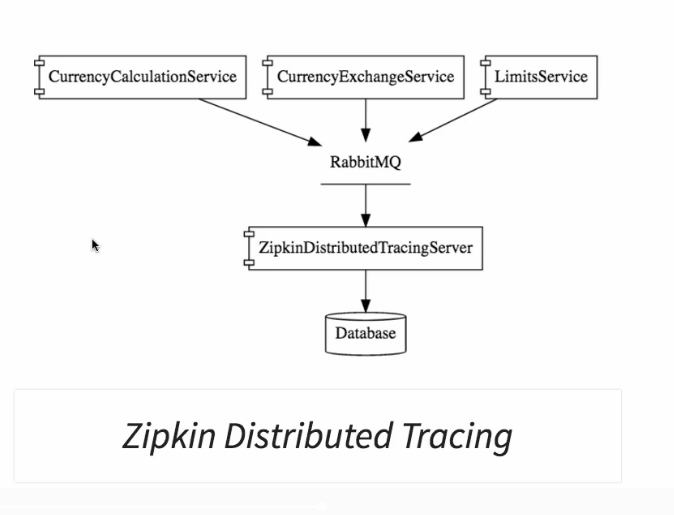 Sept 23rd, 2019
Robotica Technology - By Ayoub Berrais
78
Installing Rabbit MQ
First, download & install Erlang:
http://www.erlang.org/downloads

Download and Install RabbitMQ:
https://www.rabbitmq.com/install-windows.html

#to enable web console of rabbitmq
Under C:\Program Files\RabbitMQ Server\rabbitmq_server-3.7.15\sbin:
rabbitmq-plugins enable rabbitmq_management
http://127.0.0.1:15672/
guest/guest
Sept 23rd, 2019
Robotica Technology - By Ayoub Berrais
79
Installing Zipkin
Download Zipkin from here:
https://search.maven.org/remote_content?g=io.zipkin.java&a=zipkin-server&v=LATEST&c=exec

Launch it:
set RABBIT_URI=amqp://localhost:5672
java -jar zipkin-server-2.12.9-exec.jar

Test it (zipkin server) here: http://localhost:9411/
Sept 23rd, 2019
Robotica Technology - By Ayoub Berrais
80
Connecting Microservices to Zipkin
Add below depencies (in next slide) to:
Exchange service (currency-exchange-service-21)
Conversion service (currency-conversion-service-22)
Zuul (netflix-zuul-api-gateway-server-23)
Sept 23rd, 2019
Robotica Technology - By Ayoub Berrais
81
Setting up Distributed Tracing with Zipkin
<dependency>
<groupId>org.springframework.cloud</groupId>
<artifactId>spring-cloud-sleuth-zipkin</artifactId>
</dependency>
 
<dependency>
<groupId>org.springframework.cloud</groupId>
<artifactId>spring-cloud-starter-bus-amqp</artifactId>
</dependency>
Sept 23rd, 2019
Robotica Technology - By Ayoub Berrais
82
Using Zipkin UI Dashboard to trace requests
Restart all in this order: 
1- naming server
2- zipkin
3- zuul
4- microservices: exchange then conversion

Trace the full request here: http://localhost:9411/
Sept 23rd, 2019
Robotica Technology - By Ayoub Berrais
83
Understanding the need for Spring Cloud Bus
Create a duplicated instance of limits service and run it on 8081
In bootstrap.properties: 
management.endpoints.web.exposure.include=*
limits-service-24
See values with: http://localhost:8080/limits
In spring cloud config server to, add new folder and link it to git-localconfig-repo
Change value to limits-service.minimum=11 + git add –A + git commit 
Call again limits service localhost:8081/limits  nothing will be updated
Sept 23rd, 2019
Robotica Technology - By Ayoub Berrais
84
Understanding the need for Spring Cloud Bus (2)
Via postmain, send a POST request to:
http://localhost:8080/actuator/refresh

Now check again: http://localhost:8080/limits
=> Values are updated

Check the other instance running on 8081: http://localhost:8081/limits
Instance is not updated
Sept 23rd, 2019
Robotica Technology - By Ayoub Berrais
85
Implementing Spring Cloud Bus
If we have 500 instance of this microservice, updating the config will be a pain
You should have rabbitMQ up and running
limits-service-25
Sept 23rd, 2019
Robotica Technology - By Ayoub Berrais
86
[Speaker Notes: management.security.enabled=false]
Implementing Spring Cloud Bus
Add Cloud Bus Dependency + rabbitmq to limits service:
<dependency>
	<groupId>org.springframework.cloud</groupId>
	<artifactId>spring-cloud-bus</artifactId>
</dependency>
<dependency>
<groupId>org.springframework.cloud</groupId>
<artifactId>spring-cloud-starter-bus-amqp</artifactId>
</dependency>
Sept 23rd, 2019
Robotica Technology - By Ayoub Berrais
87
Implementing Spring Cloud Bus
Start the 2 limits instances
Make change in config
Make one POST: http://localhost:8080/actuator/bus-refresh
!!!!! /actuator/bus-refresh and not /actuator/refresh like in previous case !!!!!
See that both have been changed
Sept 23rd, 2019
Robotica Technology - By Ayoub Berrais
88
Fault Tolerance with Hystrix
limits-service-26
Add Hystrix (Cloud Circuit Breaker) dependency

<dependency>
	<groupId>org.springframework.cloud</groupId>
<artifactId>spring-cloud-starter-netflix-hystrix</artifactId>
</dependency>

@EnableHystrix
Sept 23rd, 2019
Robotica Technology - By Ayoub Berrais
89
Fault Tolerance with Hystrix (2)
In limit microservice controller:

@GetMapping("/fault-tolerance-example")
@HystrixCommand(fallbackMethod = "fallbackRetrieveConfiguration")
public LimitConfiguration retrieveConfiguration() {
throw new RuntimeException();
}

public LimitConfiguration fallbackRetrieveConfiguration() {
return new LimitConfiguration(9, 999);
}
Sept 23rd, 2019
Robotica Technology - By Ayoub Berrais
90
Fault Tolerance with Hystrix (3)
Test it with: 
http://localhost:8080/fault-tolerance-example
Sept 23rd, 2019
Robotica Technology - By Ayoub Berrais
91
WebClient vs RestTemplate
Webclient: Asynchronous call
RestTemplate: Synchronous call

We trend to asynchronous call rather then synchronous call
Sept 23rd, 2019
Robotica Technology - By Ayoub Berrais
92
[Speaker Notes: RestTemplate is synchronous and blocking
WebClient is complete opposite of this]
WebClient vs RestTemplate
currency-conversion-service-27

Adding Reactive Web dependency:
		<dependency>			<groupId>org.springframework.boot</groupId>			<artifactId>spring-boot-starter-webflux</artifactId>		</dependency>
Sept 23rd, 2019
Robotica Technology - By Ayoub Berrais
93
[Speaker Notes: RestTemplate is synchronous and blocking
WebClient is complete opposite of this]
WebClient vs RestTemplate
See new code.

Test it using: 
http://localhost:8100/currency-converter-nextlevel/from/USD/to/TND/quantity/100
Sept 23rd, 2019
Robotica Technology - By Ayoub Berrais
94
Docker
Why Docker for microservices?
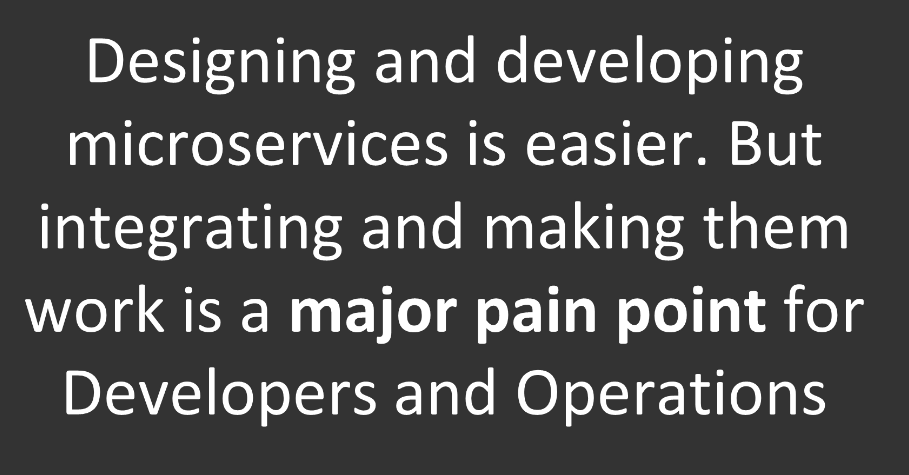 Sept 23rd, 2019
Robotica Technology - By Ayoub Berrais
96
What Is Docker
Sept 23rd, 2019
Robotica Technology - By Ayoub Berrais
97
What Is Docker
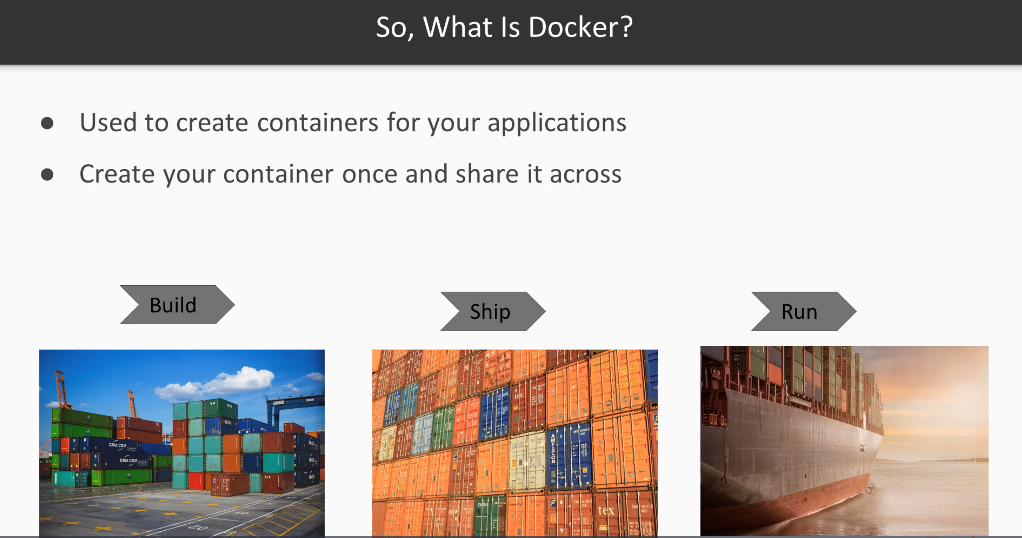 Sept 23rd, 2019
Robotica Technology - By Ayoub Berrais
98
VMs vs Containers
What Is Docker
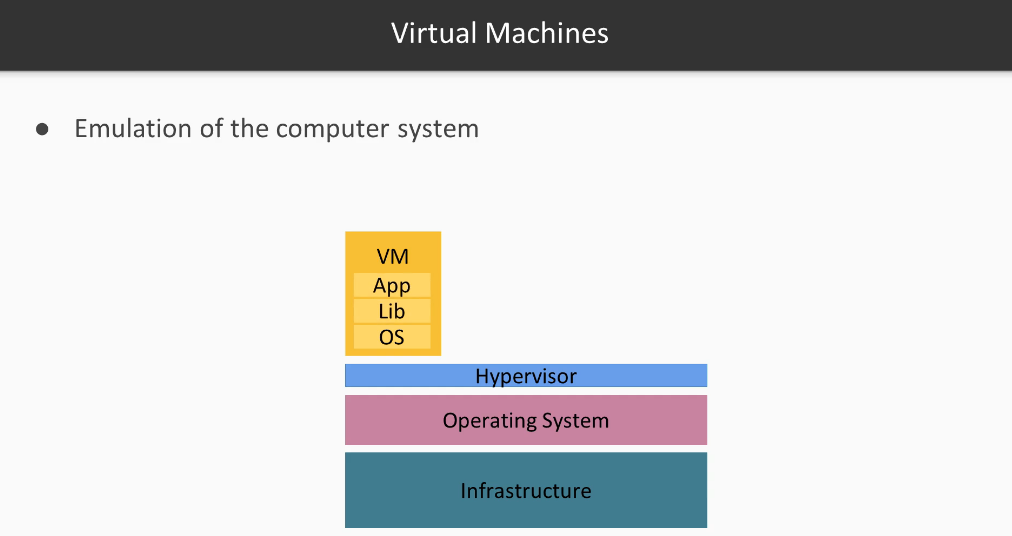 Sept 23rd, 2019
Robotica Technology - By Ayoub Berrais
100
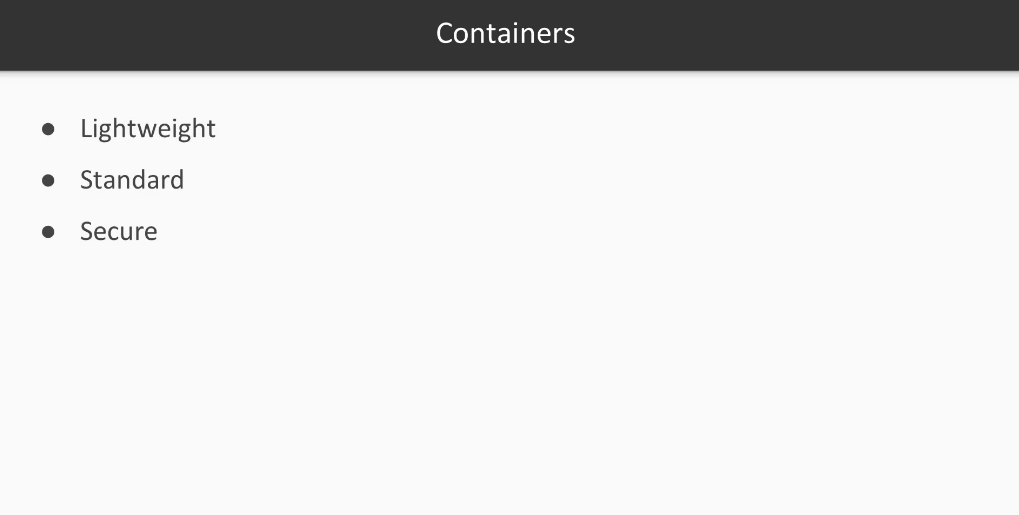 Sept 23rd, 2019
Robotica Technology - By Ayoub Berrais
101
What Is Docker
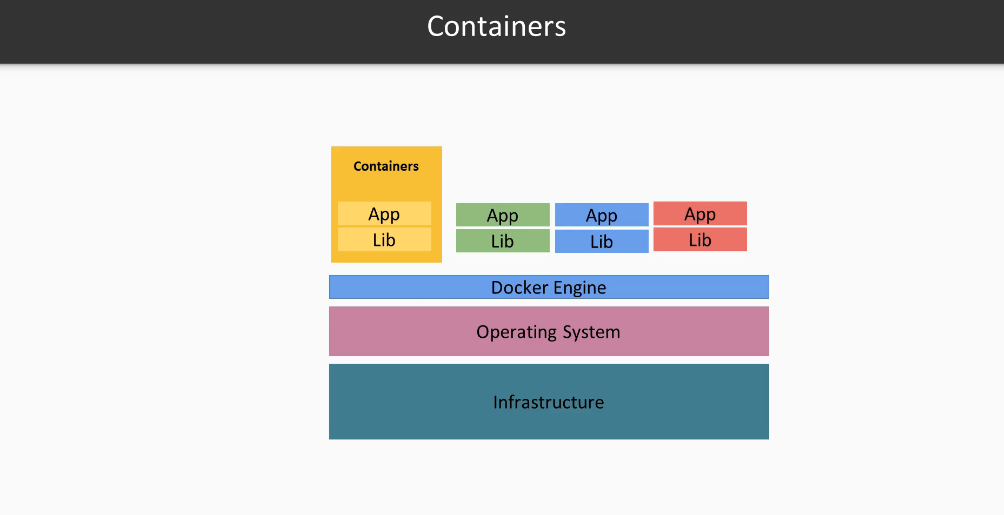 Sept 23rd, 2019
Robotica Technology - By Ayoub Berrais
102
What Is Docker
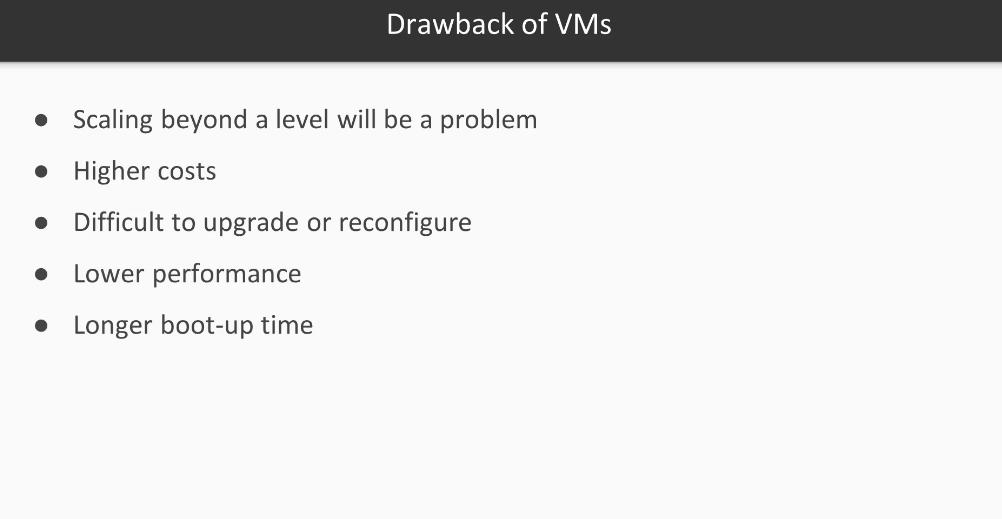 Sept 23rd, 2019
Robotica Technology - By Ayoub Berrais
103
What Is Docker
Sept 23rd, 2019
Robotica Technology - By Ayoub Berrais
104
[Speaker Notes: Agility: by faster creating containers and running them]
What Is Docker
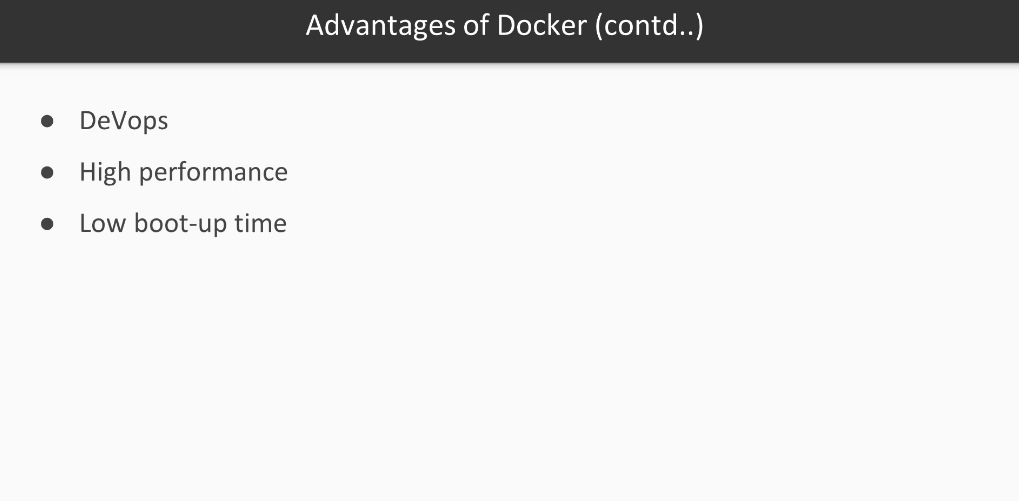 Sept 23rd, 2019
Robotica Technology - By Ayoub Berrais
105
[Speaker Notes: Agility: by faster creating containers and running them]
What Is Docker
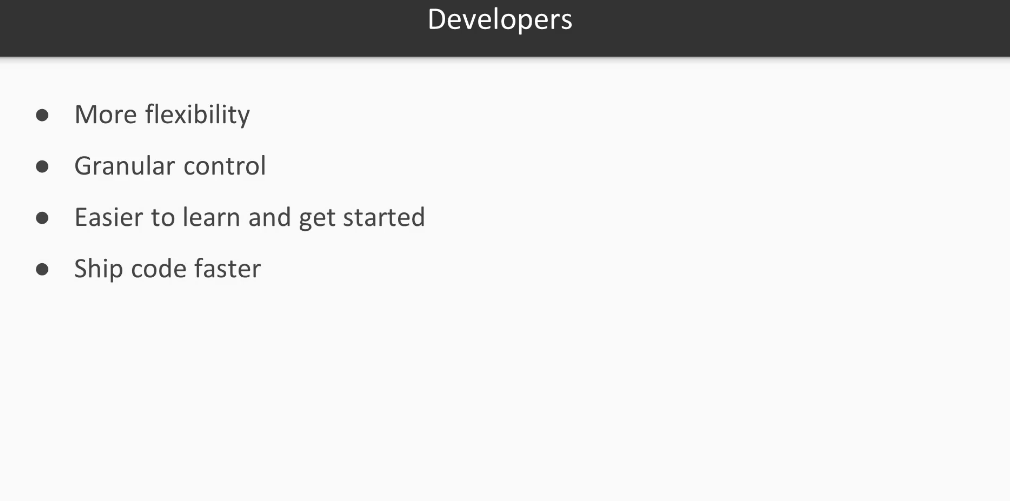 Sept 23rd, 2019
Robotica Technology - By Ayoub Berrais
106
[Speaker Notes: Agility: by faster creating containers and running them]
What Is Docker
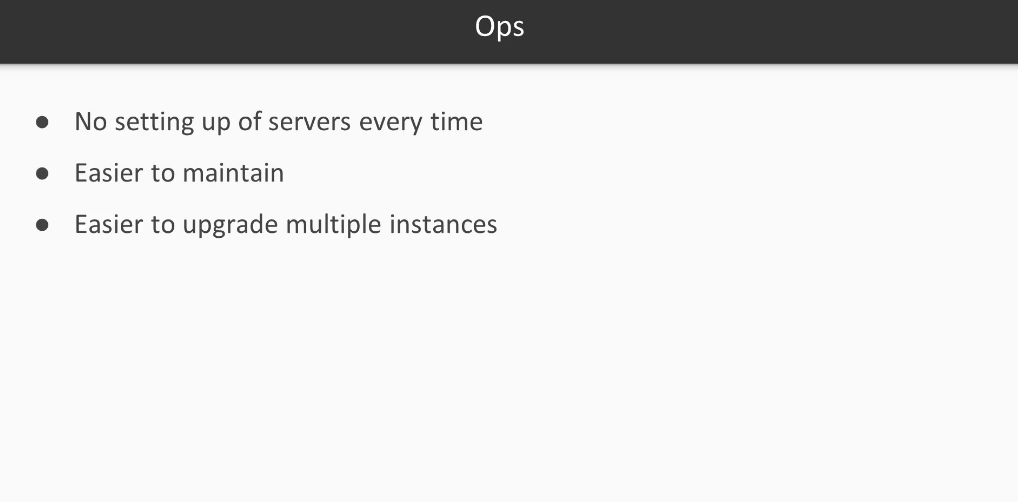 Sept 23rd, 2019
Robotica Technology - By Ayoub Berrais
107
[Speaker Notes: Agility: by faster creating containers and running them]
Generating Microservices
What is JHipster
JHipster = Java Hipster
https://www.jhipster.tech/
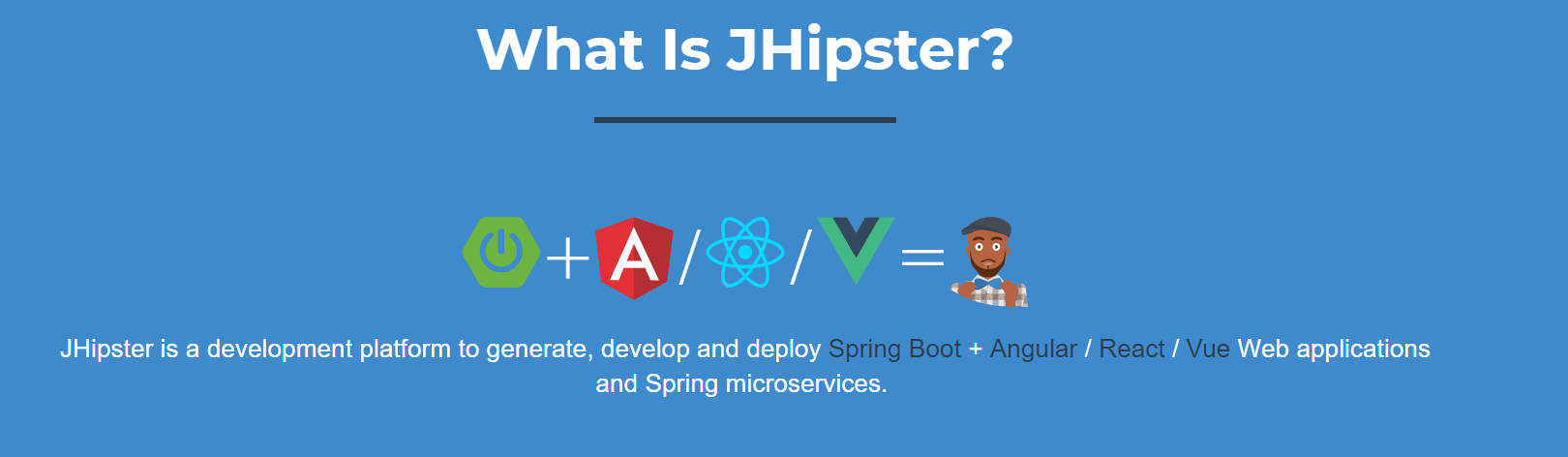 Sept 23rd, 2019
Robotica Technology - By Ayoub Berrais
109
Architecture of Jhipster microservices
https://www.jhipster.tech/microservices-architecture/
Sept 23rd, 2019
Robotica Technology - By Ayoub Berrais
110
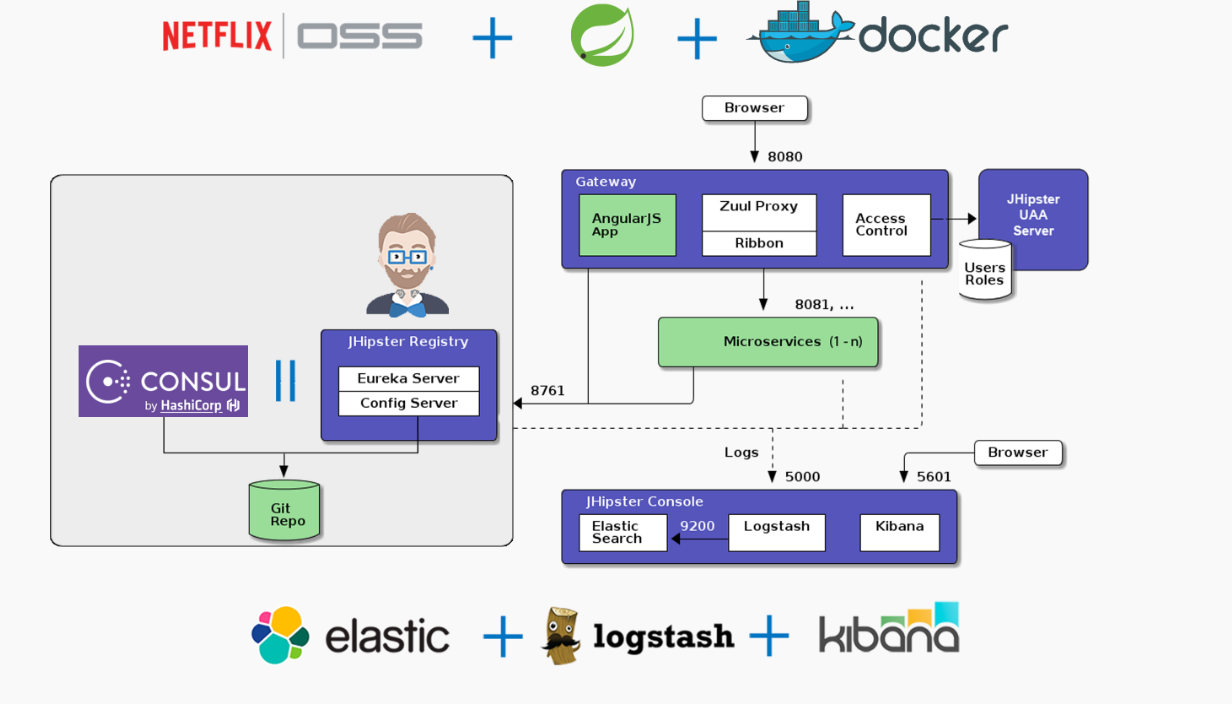 Architecture of Jhipster microservices
https://www.jhipster.tech/microservices-architecture/
Sept 23rd, 2019
Robotica Technology - By Ayoub Berrais
111
Create JHipster application
https://start.jhipster.tech/#/
Register
Login
Click on Create application menu
Application name: day36storeapp01
Application type: microservice gateway
Frong End: Angular
Download as zip file
Sept 23rd, 2019
Robotica Technology - By Ayoub Berrais
112
Create one microservice application
https://start.jhipster.tech/#/
Login
Click on Create application menu
Application name: day36invoiceapp01
Application type: microservice application
(No Front End option is shown)
Download as zip file
Sept 23rd, 2019
Robotica Technology - By Ayoub Berrais
113
Create one microservice application
Extract the 2 zip packages
Open cmd console in day36storeapp01
We will install npm dependencies using yarn. So we need to install yarn first. 
Download & Install yarn: https://yarnpkg.com/en/docs/install#windows-stable
Open cmd in day36storeapp01
Type: yarn
It will take a long time for installation
Type: yarn start
Sept 23rd, 2019
Robotica Technology - By Ayoub Berrais
114
[Speaker Notes: NPM vs Yarn: the Difference
Yarn has a few differences from npm. First of all, Yarn caches all installed packages. Yarn is installing the packages simultaneously, and that is why Yarn is faster than NPM. They both download packages from npm repository. Yarn generates yarn.lock to lock down the versions of package’s dependencies by default. On the contrary, npm for this purpose offers shrinkwrap CLI command.]
Create one microservice application
docker-compose -f src/main/docker/jhipster-registry.yml up -d
./mvnw (for both projects)

See Front End at: 
http://91.134.253.48:8080/

Jhispter registry:
http://91.134.253.48:8761/
Sept 23rd, 2019
Robotica Technology - By Ayoub Berrais
115
[Speaker Notes: http://91.134.253.48:9000/]
Terminologies in Docker
Terminologies in Docker
Sept 23rd, 2019
Robotica Technology - By Ayoub Berrais
117
Terminologies in Docker
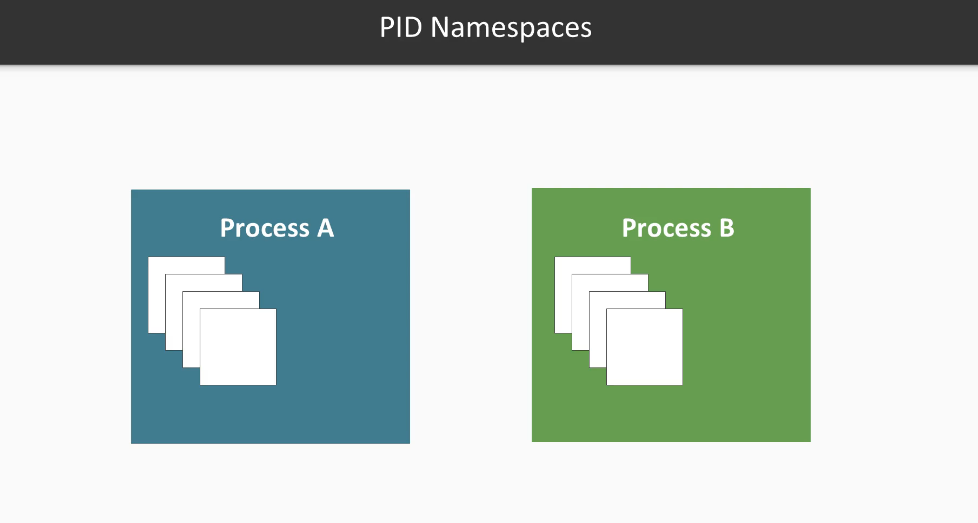 Sept 23rd, 2019
Robotica Technology - By Ayoub Berrais
118
Terminologies in Docker
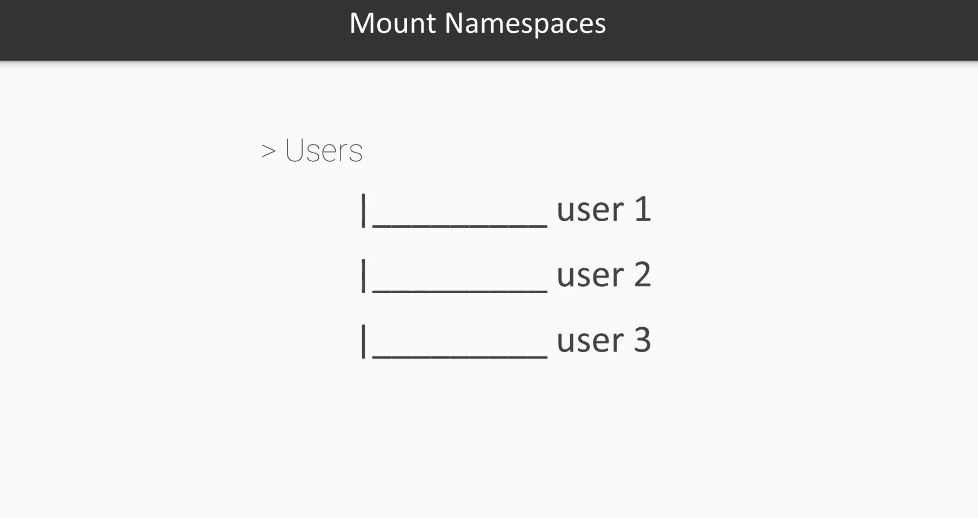 Sept 23rd, 2019
Robotica Technology - By Ayoub Berrais
119
Terminologies in Docker
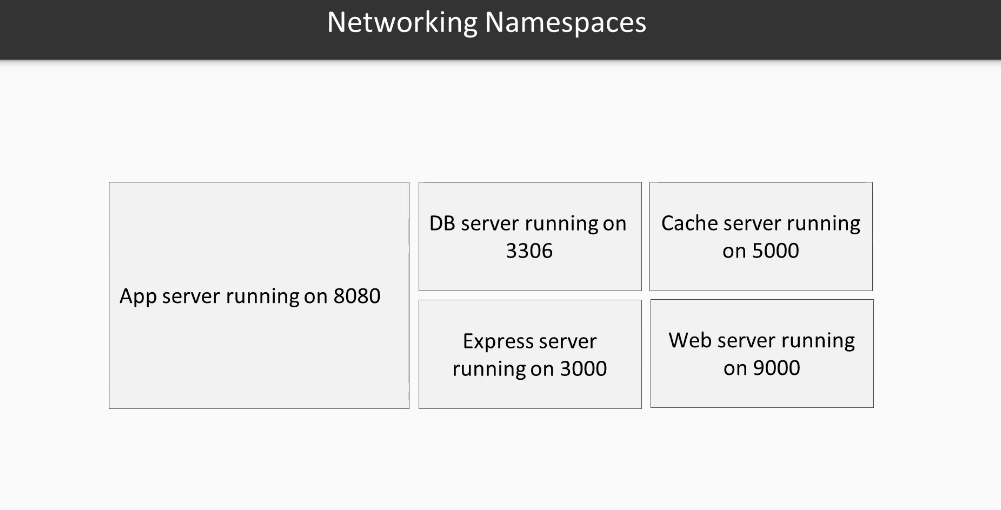 Sept 23rd, 2019
Robotica Technology - By Ayoub Berrais
120
Terminologies in Docker
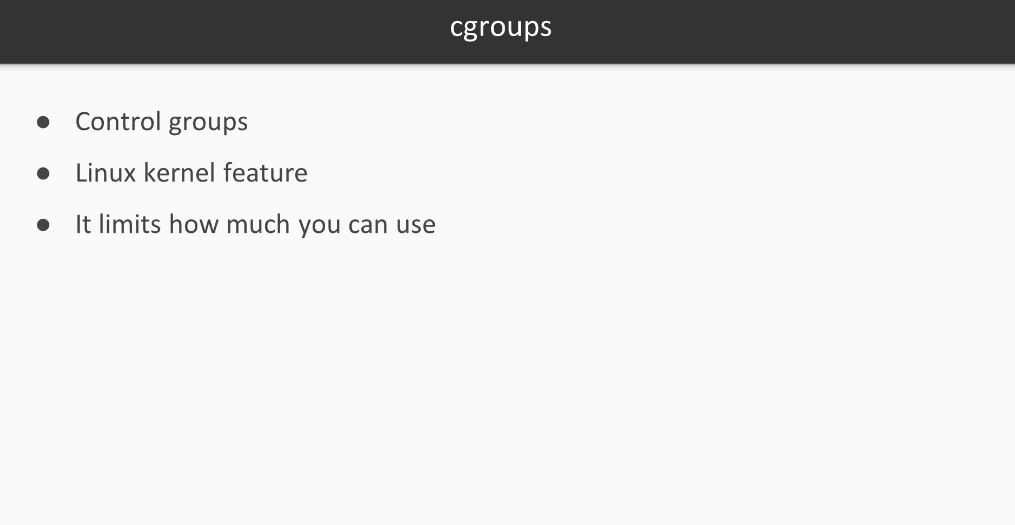 Sept 23rd, 2019
Robotica Technology - By Ayoub Berrais
121
Terminologies in Docker
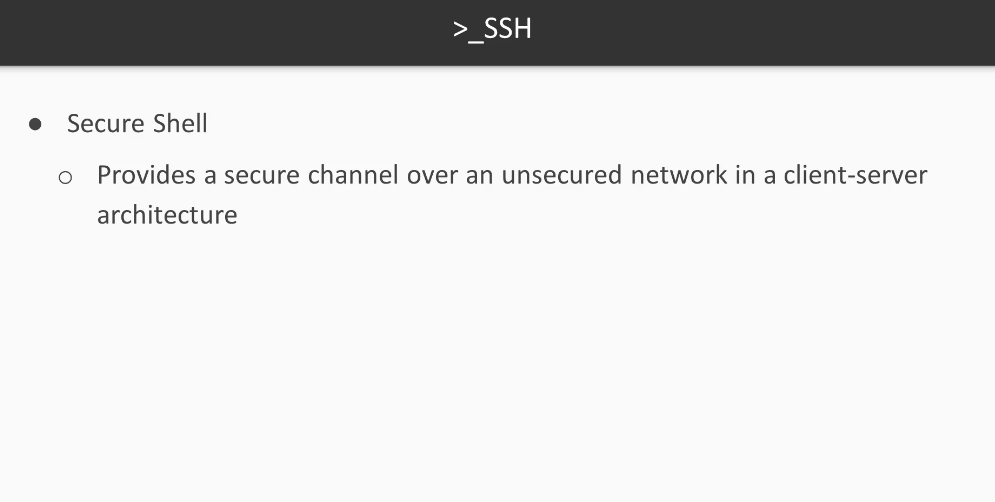 Sept 23rd, 2019
Robotica Technology - By Ayoub Berrais
122
Terminologies in Docker
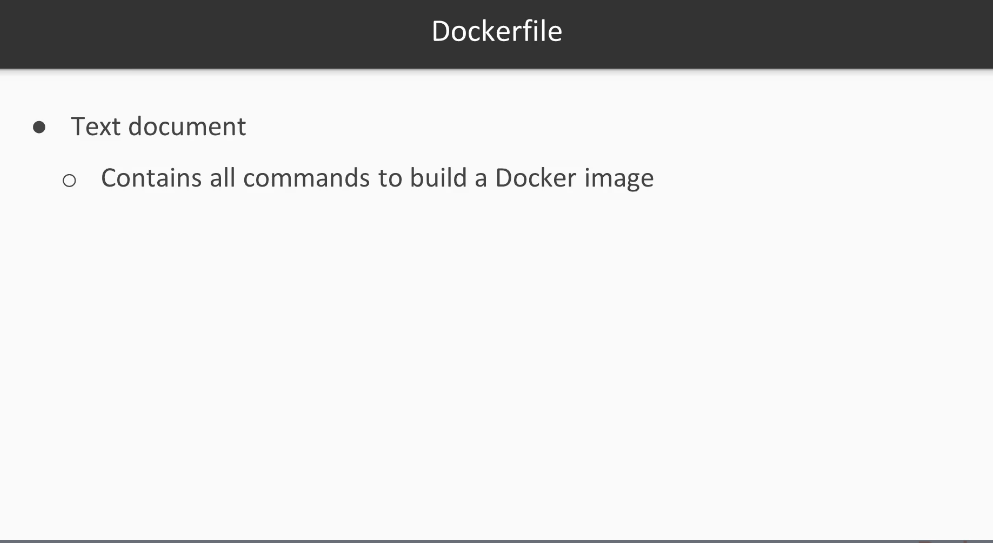 Sept 23rd, 2019
Robotica Technology - By Ayoub Berrais
123
Terminologies in Docker
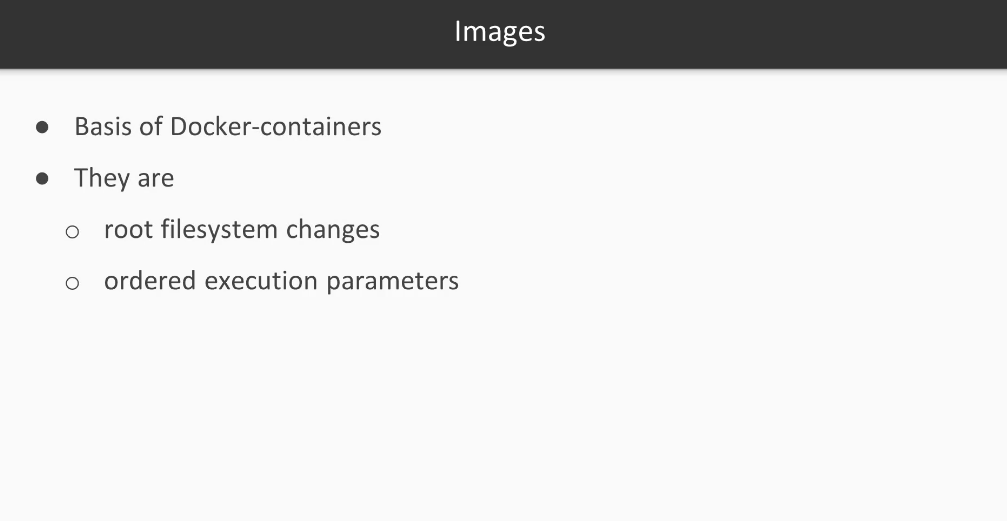 Sept 23rd, 2019
Robotica Technology - By Ayoub Berrais
124
Terminologies in Docker
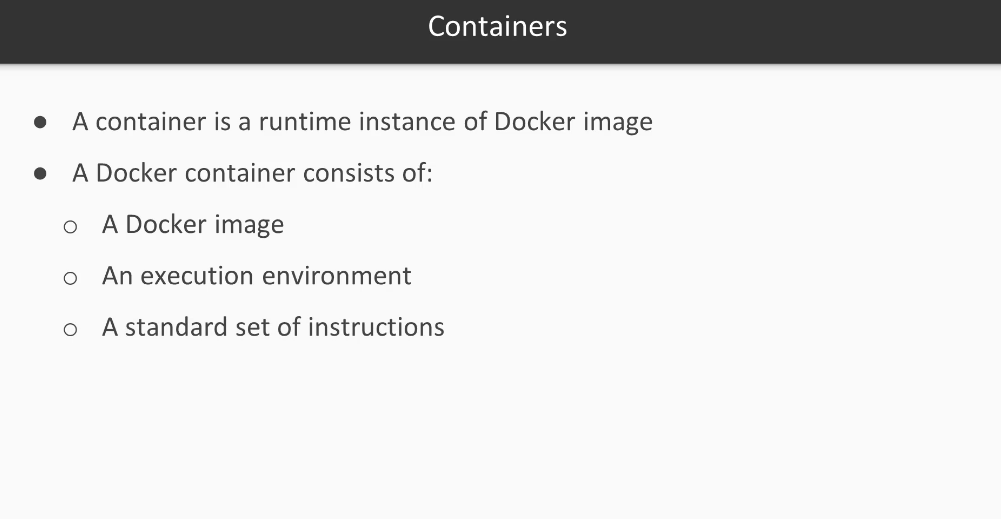 Sept 23rd, 2019
Robotica Technology - By Ayoub Berrais
125
Terminologies in Docker
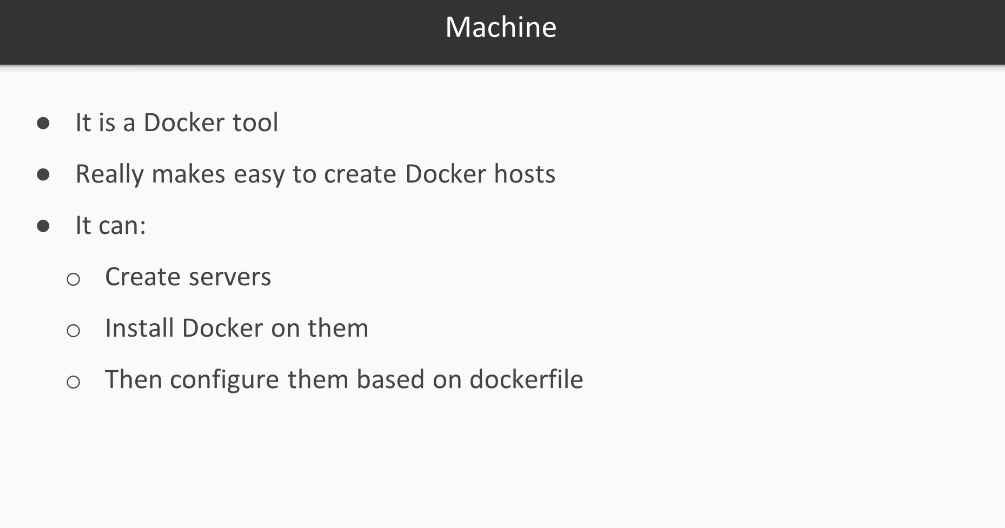 Sept 23rd, 2019
Robotica Technology - By Ayoub Berrais
126
Terminologies in Docker
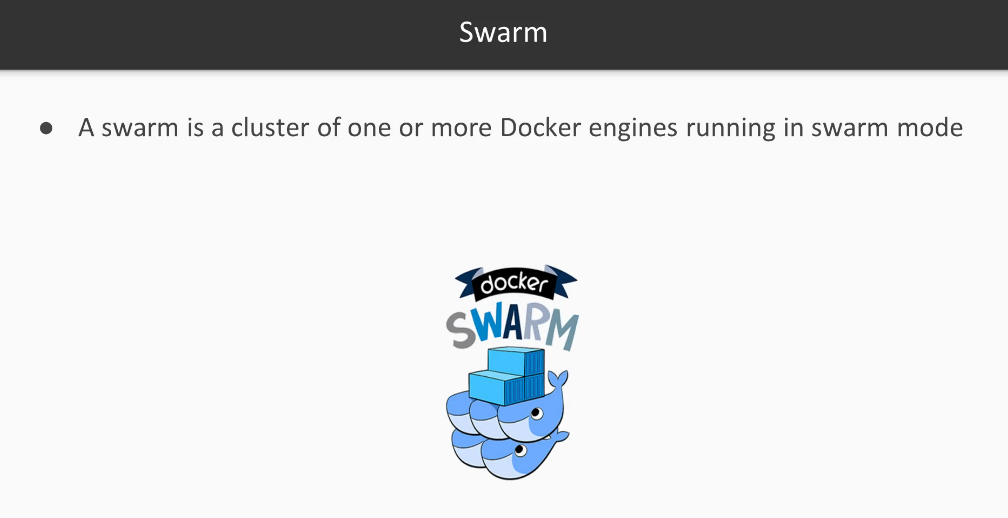 Sept 23rd, 2019
Robotica Technology - By Ayoub Berrais
127
Terminologies in Docker
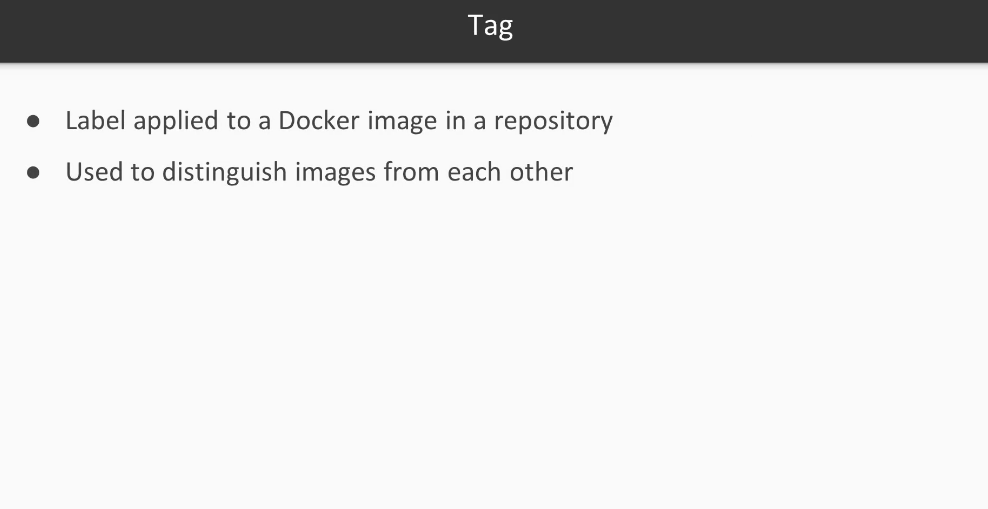 Sept 23rd, 2019
Robotica Technology - By Ayoub Berrais
128
Terminologies in Docker
Sept 23rd, 2019
Robotica Technology - By Ayoub Berrais
129
Terminologies in Docker
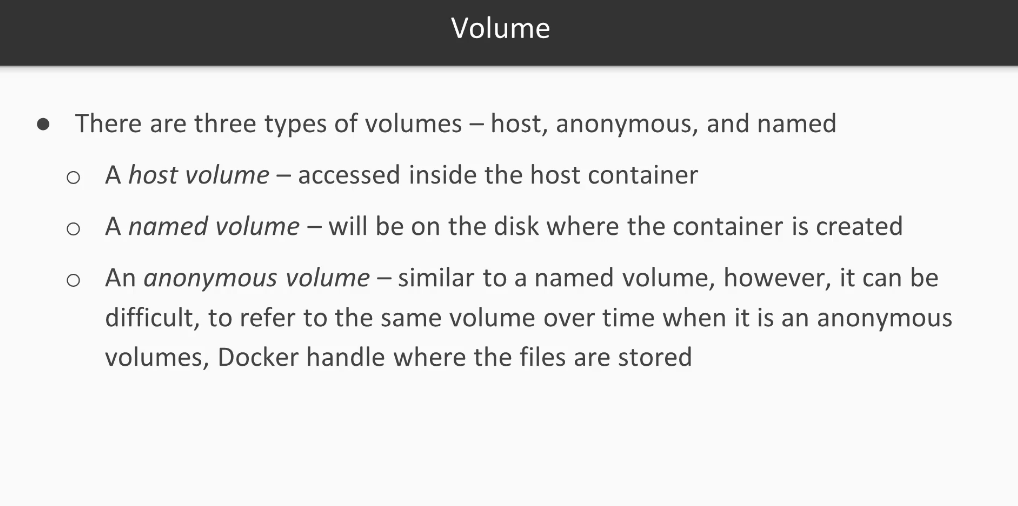 Sept 23rd, 2019
Robotica Technology - By Ayoub Berrais
130
Getting Started with Docker
Getting Started with Docker
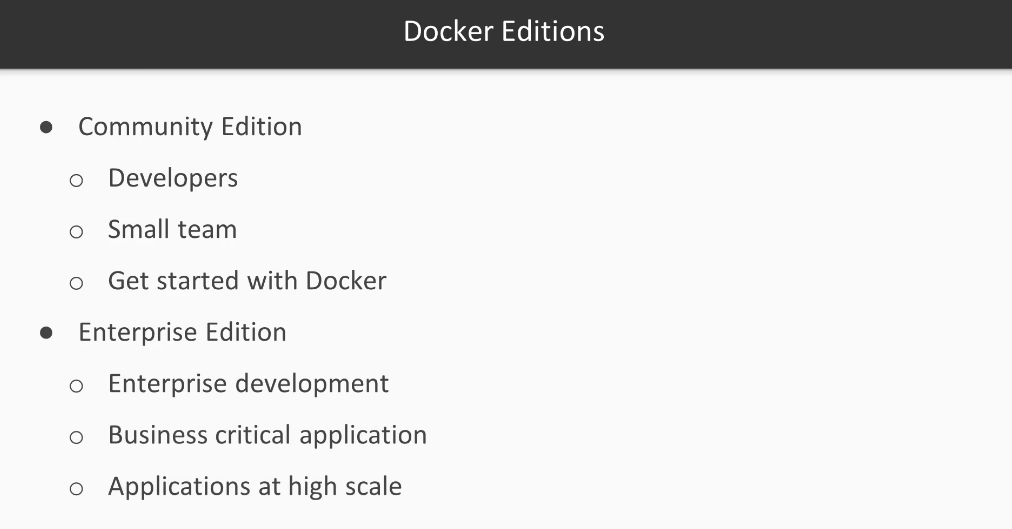 Sept 23rd, 2019
Robotica Technology - By Ayoub Berrais
132
Install Docker
https://www.docker.com/

Download and install docker for windows: 
https://docs.docker.com/docker-for-windows/install/
Sept 23rd, 2019
Robotica Technology - By Ayoub Berrais
133
Enable HyperV
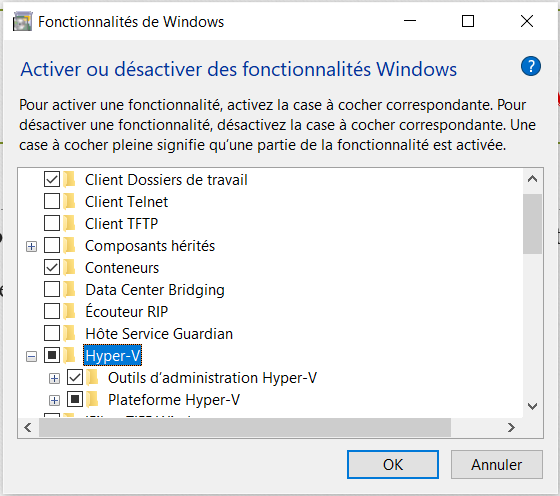 Open the menu: « Activer ou désactiver 
des fonctionnalités Windows »

Select Hyper-V
Sept 23rd, 2019
Robotica Technology - By Ayoub Berrais
134
Running Your First Container
docker run
> docker run hello-world
See output

> docker run -it ubuntu bash
Enter in ubuntu container and execute bash command
> ls
> exit
Sept 23rd, 2019
Robotica Technology - By Ayoub Berrais
136
docker image
> docker image --help
See possible options (ls, pull, push, rm, tag…)
> docker image ls
Sept 23rd, 2019
Robotica Technology - By Ayoub Berrais
137
docker container
> docker container --help
See possible options (kill, logs, ls, pause, restar, rm, start, stop…)
> docker container ls
> docker container stop 4e968d06c83a
> docker container ls
> docker container start 4e968d06c83a
> docker container ls
> docker container logs 4e968d06c83a
Sept 23rd, 2019
Robotica Technology - By Ayoub Berrais
138
Docker CLI Basics
Dockerfile
Sept 23rd, 2019
Robotica Technology - By Ayoub Berrais
140
Dockerfile
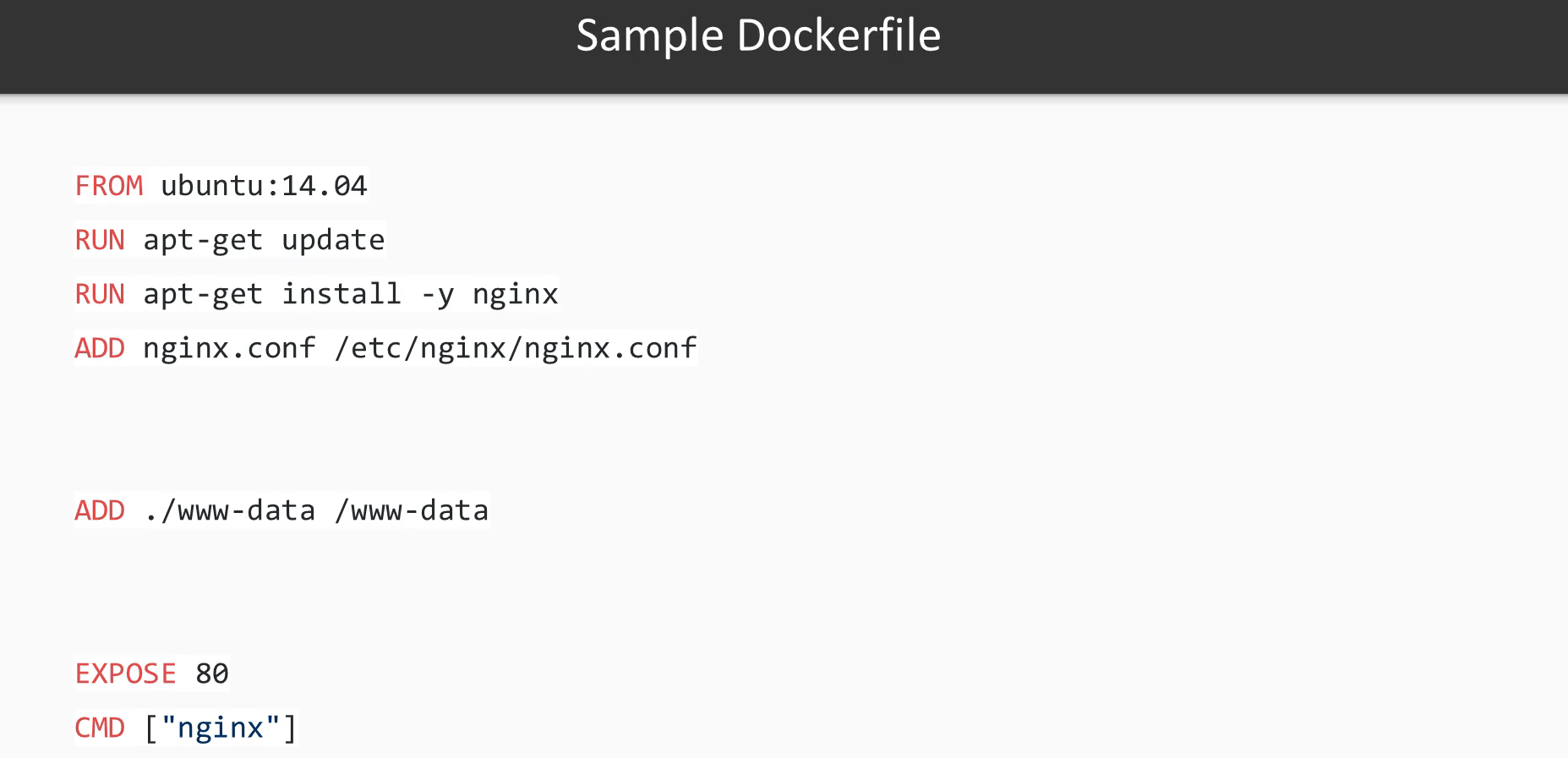 Sept 23rd, 2019
Robotica Technology - By Ayoub Berrais
141
Dockerfile: Create the Node.js app
https://nodejs.org/de/docs/guides/nodejs-docker-webapp/

After creating dockerfile:
Docker build –t berrais/node-web-app .
Sept 23rd, 2019
Robotica Technology - By Ayoub Berrais
142
Setting Environment Variables for the Container
Add to our dockerfile of node image:
ENV foo «bar»
Run echo «bar » 

Docker build .
Sept 23rd, 2019
Robotica Technology - By Ayoub Berrais
143
Tagging the Containers
docker tag berrais/node-web-app berrais/node-web-app:v0.0.0
Sept 23rd, 2019
Robotica Technology - By Ayoub Berrais
144
Checking the Logs of the Container
docker logs …. –until 2s
Sept 23rd, 2019
Robotica Technology - By Ayoub Berrais
145
Docker Ports and Volumes
Docker run –p 127,0,0,1:8080:8080 berrais/node-web-app
Sept 23rd, 2019
Robotica Technology - By Ayoub Berrais
146
Creating application file with docker compose
Docker Compose
Sept 23rd, 2019
Robotica Technology - By Ayoub Berrais
148
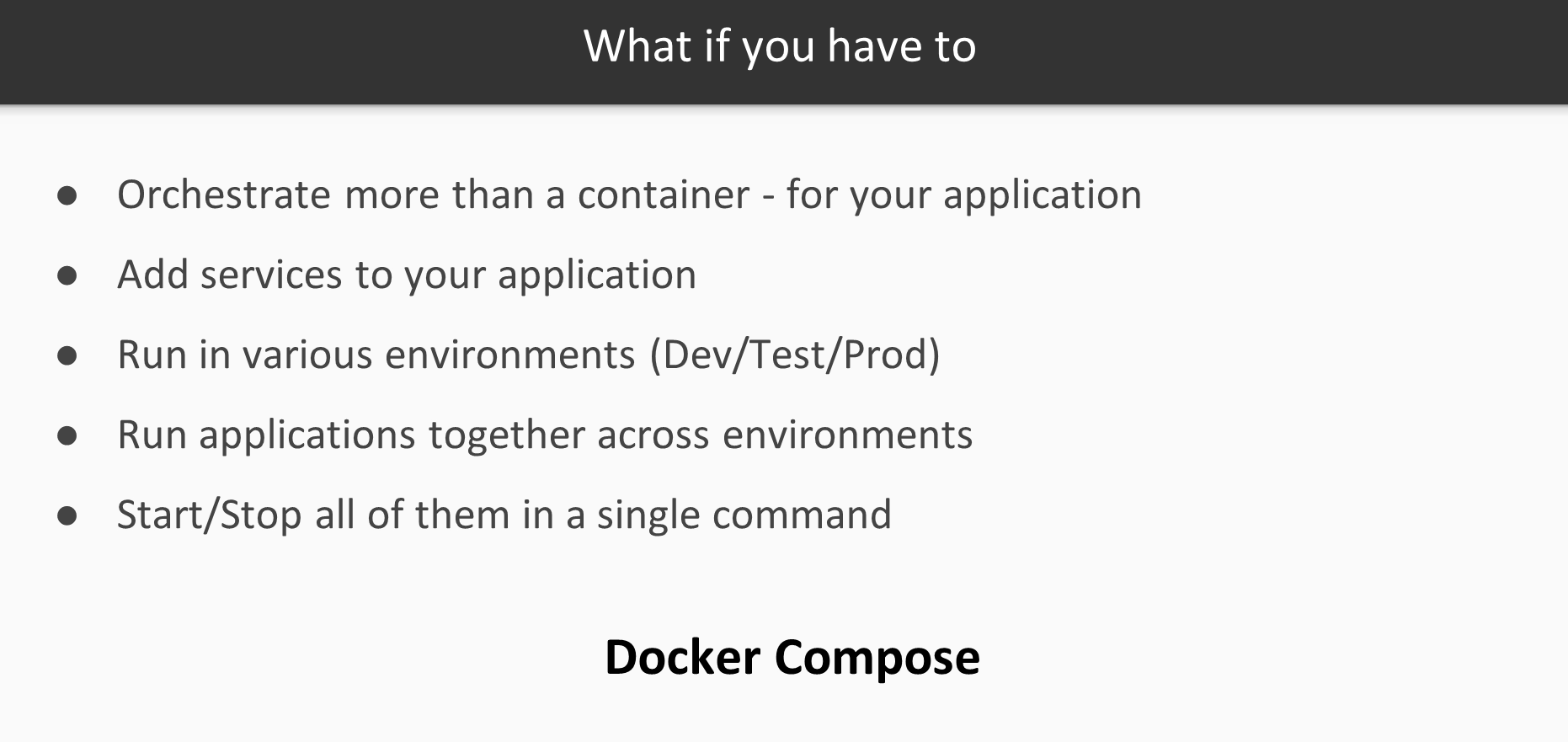 Sept 23rd, 2019
Robotica Technology - By Ayoub Berrais
149
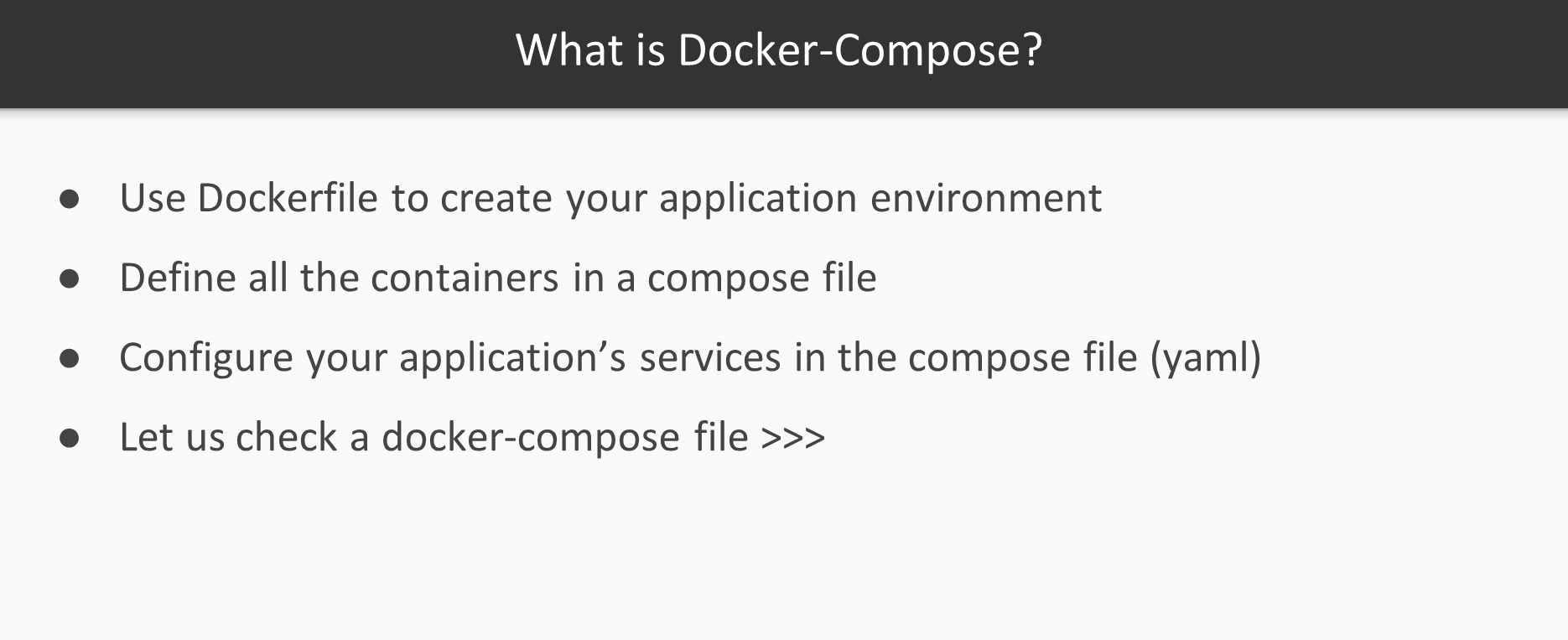 Sept 23rd, 2019
Robotica Technology - By Ayoub Berrais
150
Vi /home/ayoub/2019/05/27/day36storeapp01/src/main/docker/app.yml
Sept 23rd, 2019
Robotica Technology - By Ayoub Berrais
151
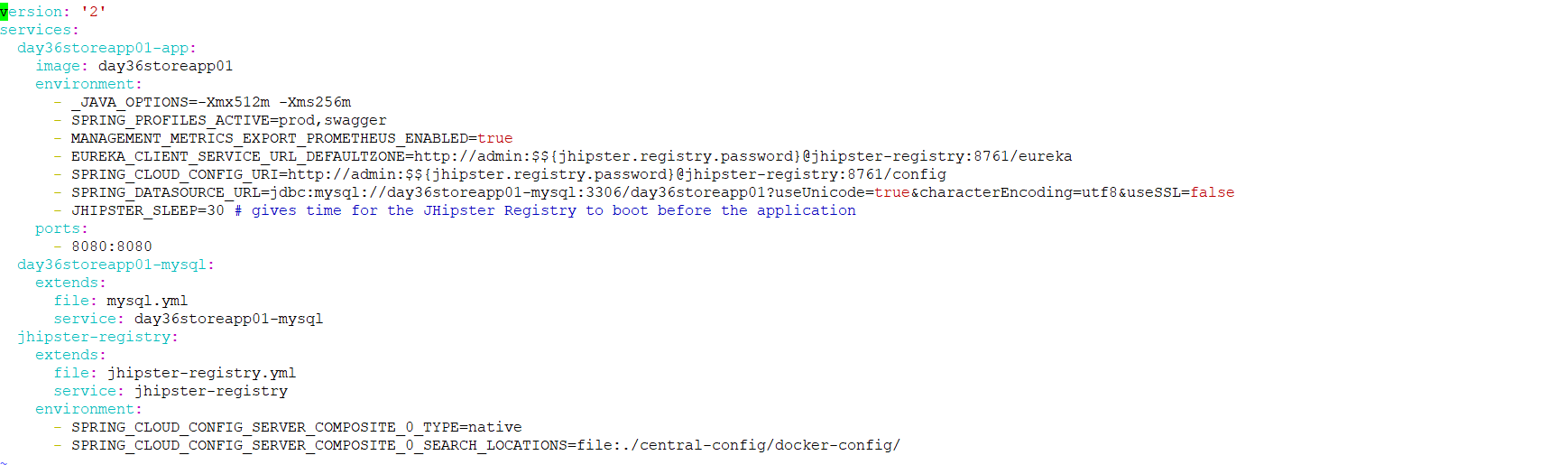 Sept 23rd, 2019
Robotica Technology - By Ayoub Berrais
152
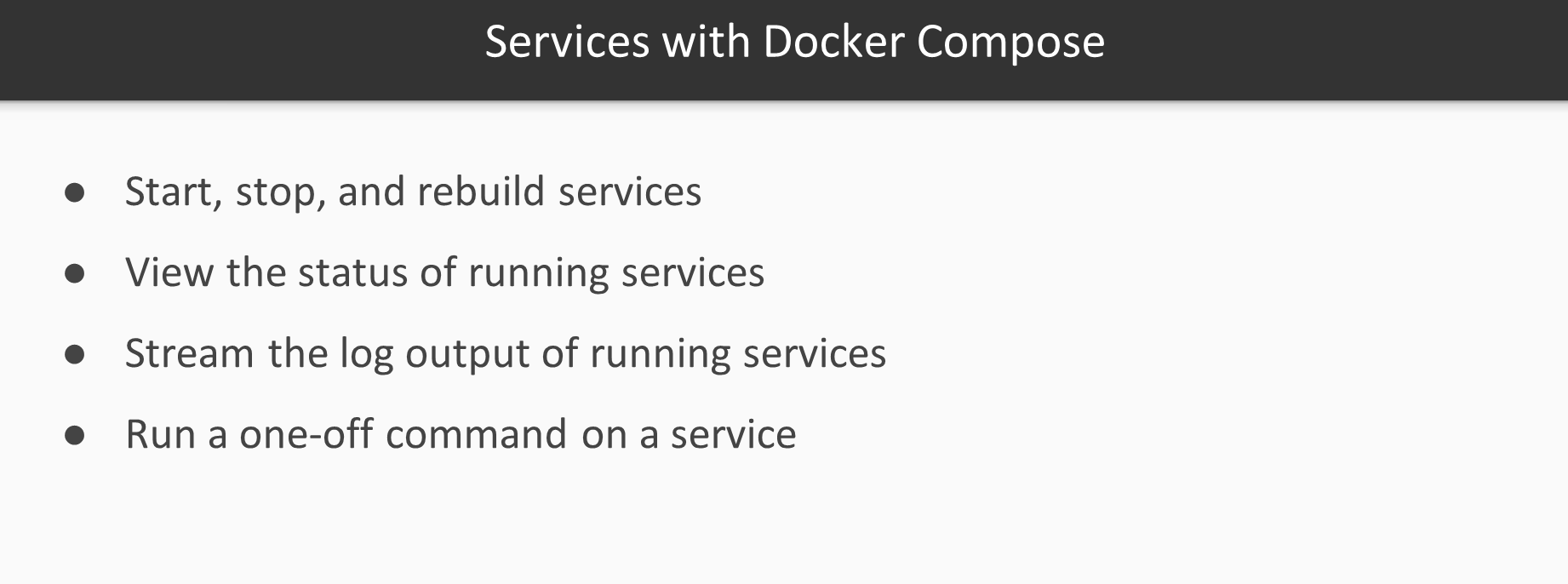 Sept 23rd, 2019
Robotica Technology - By Ayoub Berrais
153
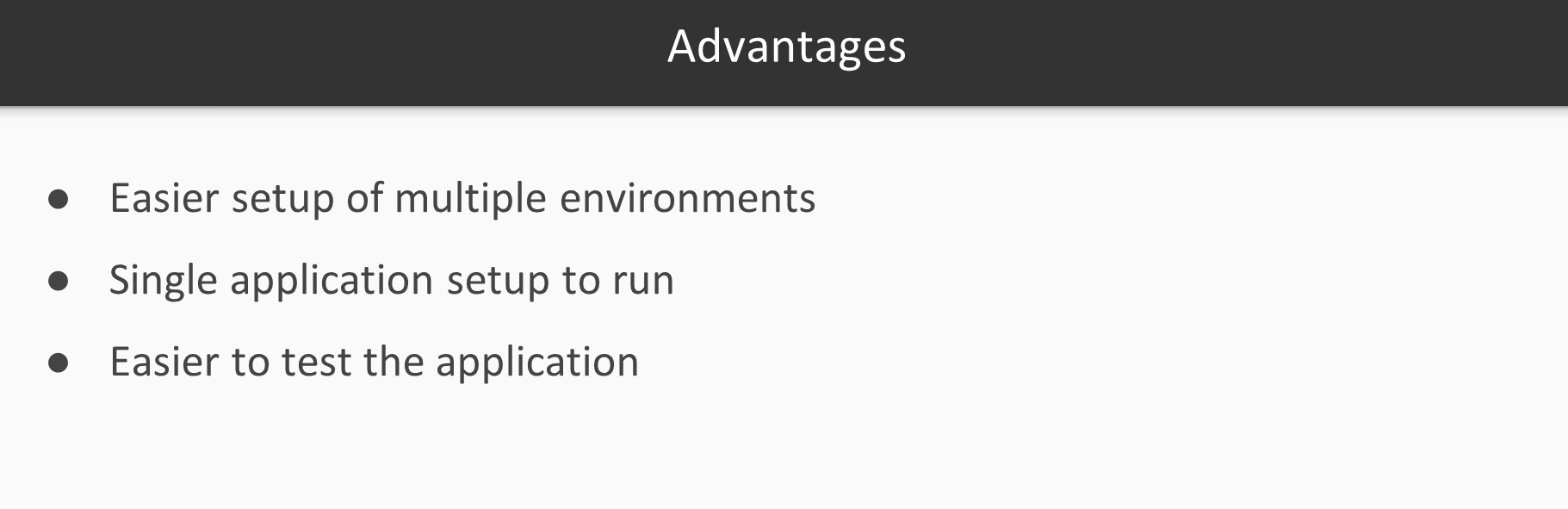 Sept 23rd, 2019
Robotica Technology - By Ayoub Berrais
154
Creating Your Docker Compose
Sept 23rd, 2019
Robotica Technology - By Ayoub Berrais
155
Starting and Stopping Using Docker Compose
Docker-compose –f file.yml up

Docker-compose –f file.yml up –d

Docker-compose –f file.yml down
Sept 23rd, 2019
Robotica Technology - By Ayoub Berrais
156
Docker Registry
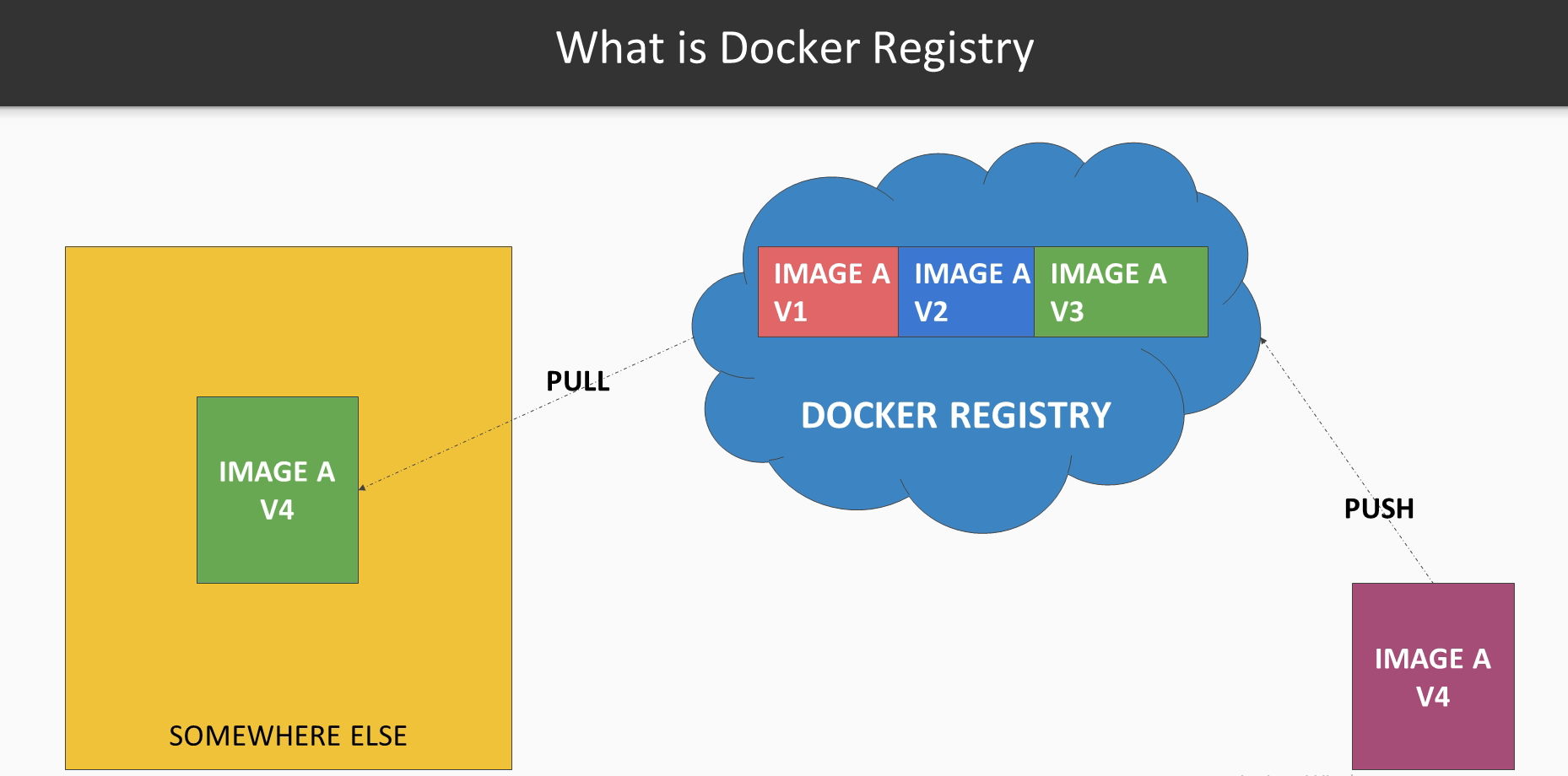 Sept 23rd, 2019
Robotica Technology - By Ayoub Berrais
158
Docker Registry
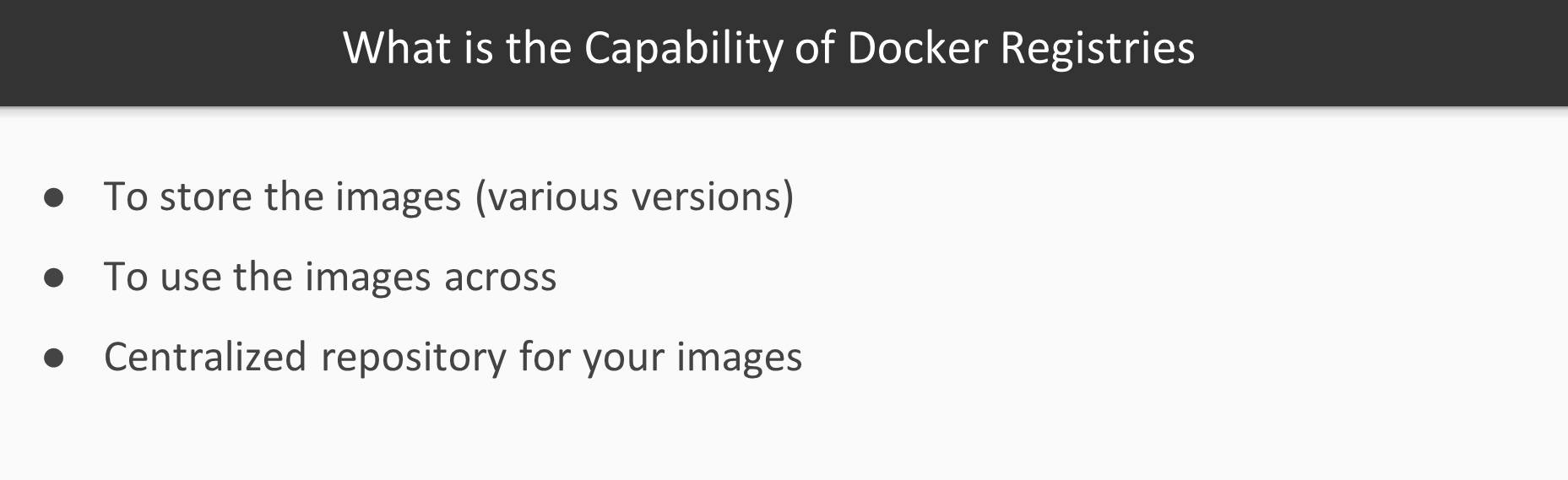 Sept 23rd, 2019
Robotica Technology - By Ayoub Berrais
159
Docker Registry
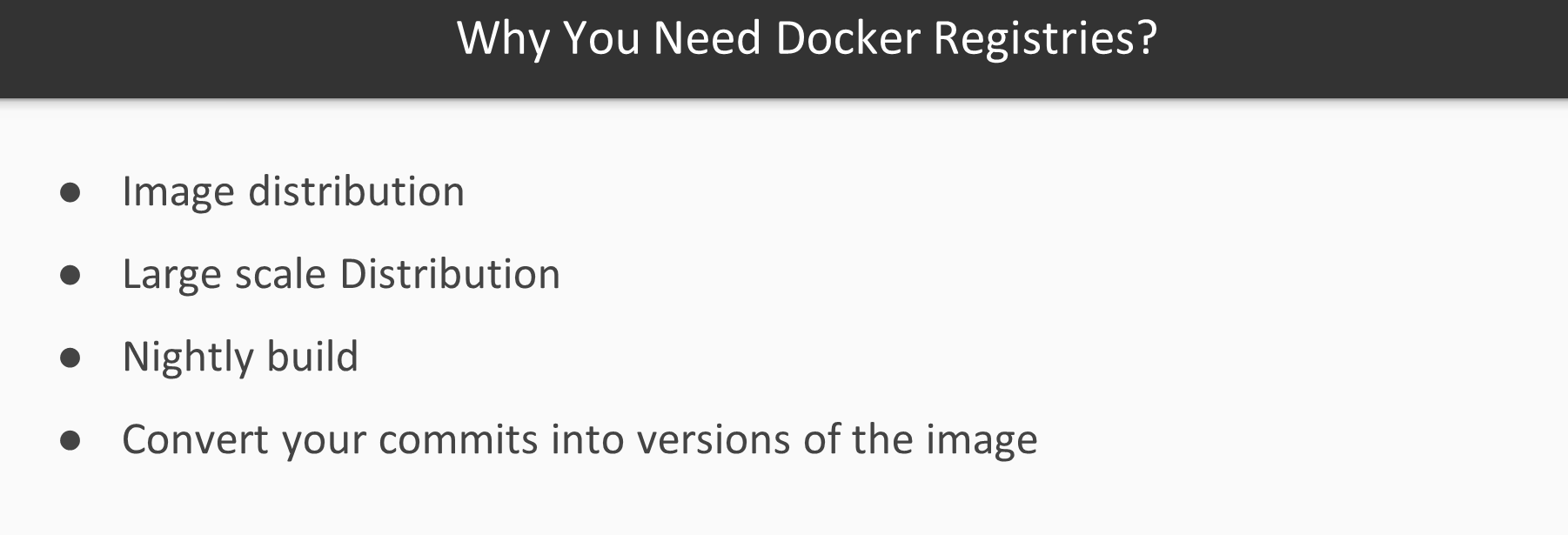 Sept 23rd, 2019
Robotica Technology - By Ayoub Berrais
160
Docker Registry
https://hub.docker.com/
Sept 23rd, 2019
Robotica Technology - By Ayoub Berrais
161
Pushing and Pulling Images in Registry
Docker login 
Docker image push …
Docker image pull …
Sept 23rd, 2019
Robotica Technology - By Ayoub Berrais
162
Exercise
Ship your code in a dokcer container
Create a new HelloWorld SpringBoot application
Dockerize it
Push it in Docker Hub.
Sept 23rd, 2019
Robotica Technology - By Ayoub Berrais
164
Dockerfile
FROM openjdk:8-jdk-alpine
VOLUME /tmp
ARG JAR_FILE
ADD ${JAR_FILE} app.jar
ENTRYPOINT ["java", "-jar", "/app.jar"]
Sept 23rd, 2019
Robotica Technology - By Ayoub Berrais
165
pom.xml
<properties>
                <java.version>1.8</java.version>
                   <docker.image.prefix>springio</docker.image.prefix>
        </properties>

Add what is below (next slide) to:  /project/build/plugins
Sept 23rd, 2019
Robotica Technology - By Ayoub Berrais
166
pom.xml
<plugin>
		<groupId>com.spotify</groupId>
		<artifactId>dockerfile-maven-plugin</artifactId>
		<version>1.4.9</version>
		<configuration>
				<repository>${docker.image.prefix}/${project.artifactId}</repository>
				<buildArgs>
						<JAR_FILE>target/${project.build.finalName}.jar</JAR_FILE>
				</buildArgs>
		</configuration>
</plugin>
Sept 23rd, 2019
Robotica Technology - By Ayoub Berrais
167
Run it
mvn install dockerfile:build
docker run -p 91.134.253.48:8080:8080 springio/demo
docker run -p 8080:8080 springio/demo
Sept 23rd, 2019
Robotica Technology - By Ayoub Berrais
168
[Speaker Notes: DALI:docker run -p 8080:8080 springio/limits-service
docker save -o limits-services.tar.gz springio/limits-service]
Run it
Relaunch the docker image with dev profile
docker ps
docker stop 8ecb7229ee49
docker rm 8ecb7229ee49
docker ps
docker run -e "SPRING_PROFILES_ACTIVE=dev" -p 8080:8080 -t springio/demo


Check that in logs you have you see: The following profiles are active: dev
Sept 23rd, 2019
Robotica Technology - By Ayoub Berrais
169
[Speaker Notes: sudo docker ps
sudo docker stop cd52607be05b
sudo docker rm cd52607be05b
sudo docker ps
sudo docker run -e "JAVA_OPTS=\"-agentlib:jdwp=transport=dt_socket,address=0.0.0.0:5005,server=y,suspend=n\"" -p 8080:8080 -p 5005:5005 -t springio/demo]
Tagging image
sudo docker tag springio/demo springio/demo:latest
Sept 23rd, 2019
Robotica Technology - By Ayoub Berrais
170
[Speaker Notes: sudo docker login --username=yourhubusernam
docker imagesdocker tag bb38976d03cf yourhubusername/verse_gapminder:firsttrydocker push yourhubusername/verse_gapminder

docker save verse_gapminder > verse_gapminder.tardocker load --input verse_gapminder.tar
https://ropenscilabs.github.io/r-docker-tutorial/04-Dockerhub.html]
Generating Microservices
What is JHipster
JHipster = Java Hipster
https://www.jhipster.tech/
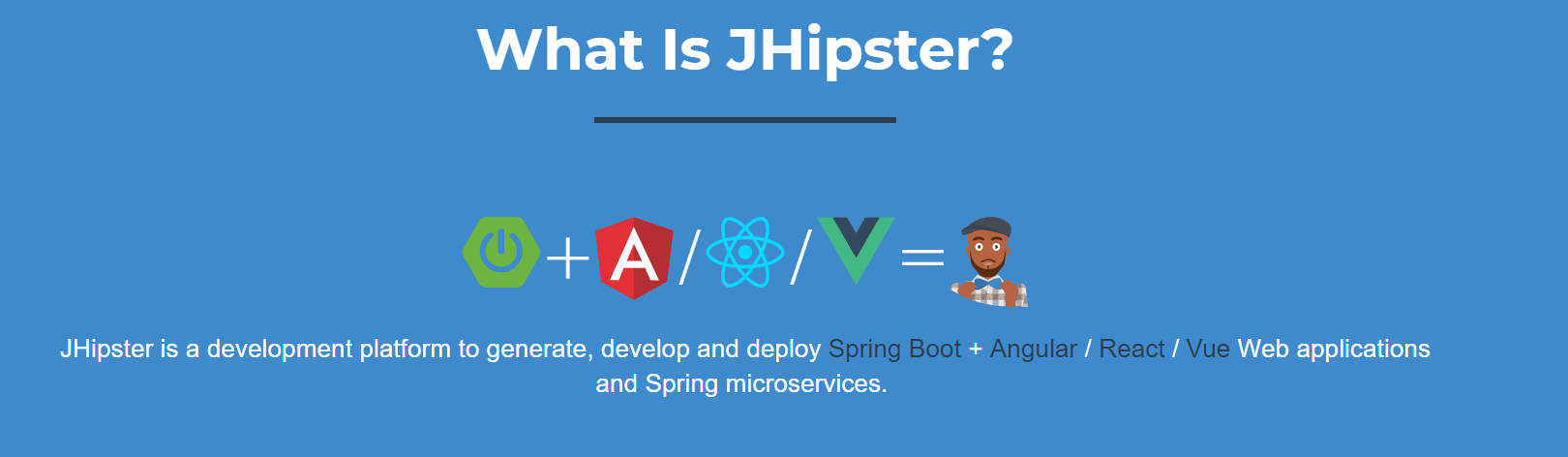 Sept 23rd, 2019
Robotica Technology - By Ayoub Berrais
172
Architecture of Jhipster microservices
https://www.jhipster.tech/microservices-architecture/
Sept 23rd, 2019
Robotica Technology - By Ayoub Berrais
173
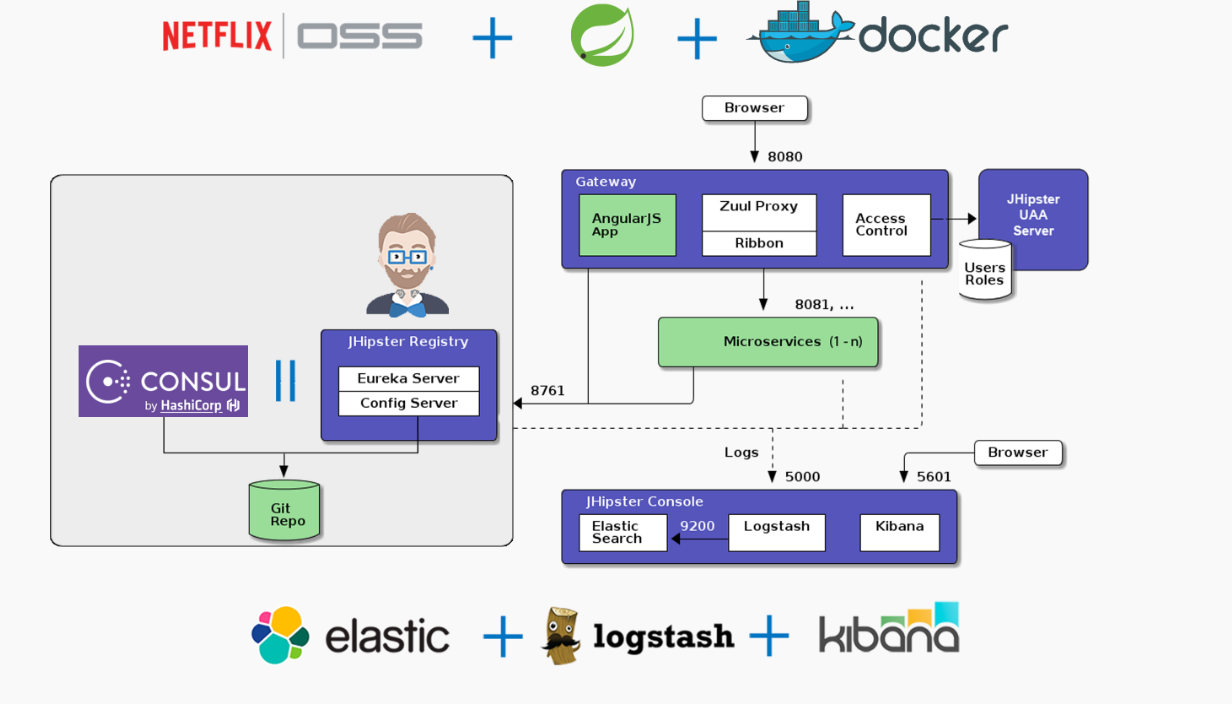 Architecture of Jhipster microservices
https://www.jhipster.tech/microservices-architecture/
Sept 23rd, 2019
Robotica Technology - By Ayoub Berrais
174
Create JHipster application
https://start.jhipster.tech/#/
Register
Login
Click on Create application menu
Application name: day36storeapp01
Application type: microservice gateway
Frong End: Angular
Download as zip file
Sept 23rd, 2019
Robotica Technology - By Ayoub Berrais
175
Create one microservice application
https://start.jhipster.tech/#/
Login
Click on Create application menu
Application name: day36invoiceapp01
Application type: microservice application
(No Front End option is shown)
Download as zip file
Sept 23rd, 2019
Robotica Technology - By Ayoub Berrais
176
Create one microservice application
Extract the 2 zip packages
Open cmd console in day36storeapp01
We will install npm dependencies using yarn. So we need to install yarn first. 
Download & Install yarn: https://yarnpkg.com/en/docs/install#windows-stable
Open cmd in day36storeapp01
Type: yarn
It will take a long time for installation
Type: yarn start
Sept 23rd, 2019
Robotica Technology - By Ayoub Berrais
177
[Speaker Notes: NPM vs Yarn: the Difference
Yarn has a few differences from npm. First of all, Yarn caches all installed packages. Yarn is installing the packages simultaneously, and that is why Yarn is faster than NPM. They both download packages from npm repository. Yarn generates yarn.lock to lock down the versions of package’s dependencies by default. On the contrary, npm for this purpose offers shrinkwrap CLI command.]
Create one microservice application
docker-compose -f src/main/docker/jhipster-registry.yml up -d
./mvnw (for both projects)

See Front End at: 
http://91.134.253.48:8080/

Jhispter registry:
http://91.134.253.48:8761/
Sept 23rd, 2019
Robotica Technology - By Ayoub Berrais
178
[Speaker Notes: http://91.134.253.48:9000/]